قوانين الدرس الافتراضي المتزامن
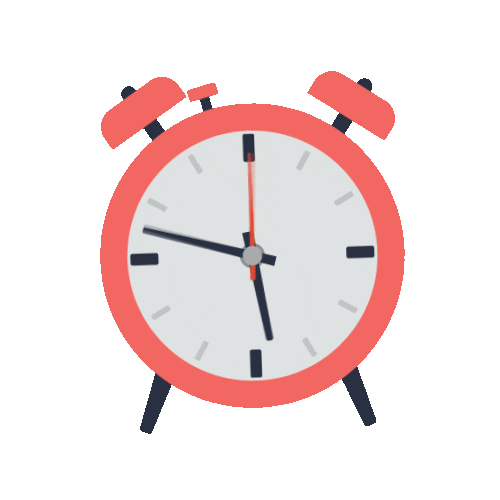 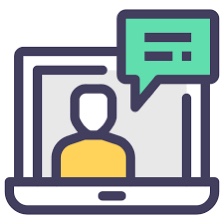 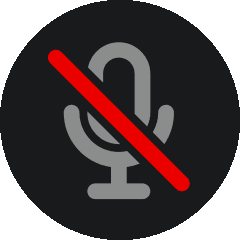 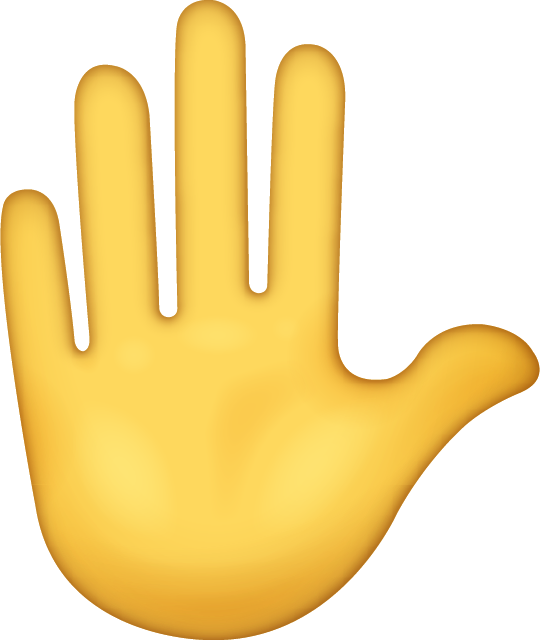 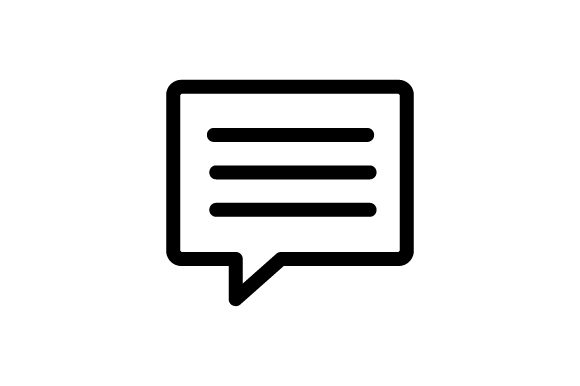 إغلاق  المايك و عدم  فتحه إلا  بإذن  المعلم
الحضور قبل  الحصة الدراسية  وعدم المغادرة  إلا  بعد انتهائها
الاحترام والتقدير
رفع اليد عند المشاركة وانتظار الموافقة
عدم الكتابة في دردشة  إلا بإذن المعلمة
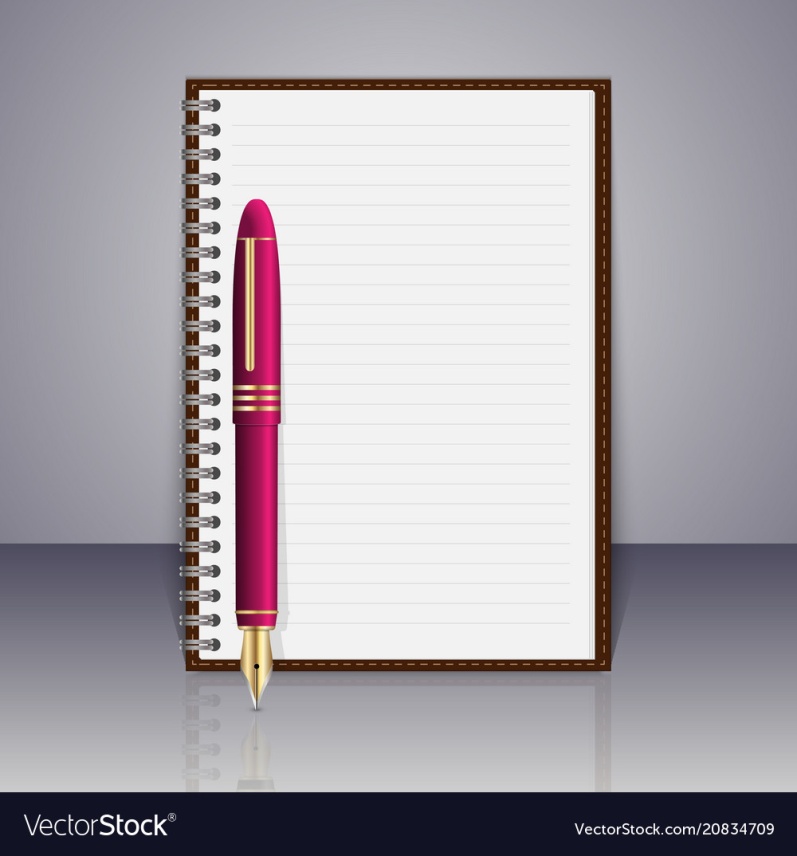 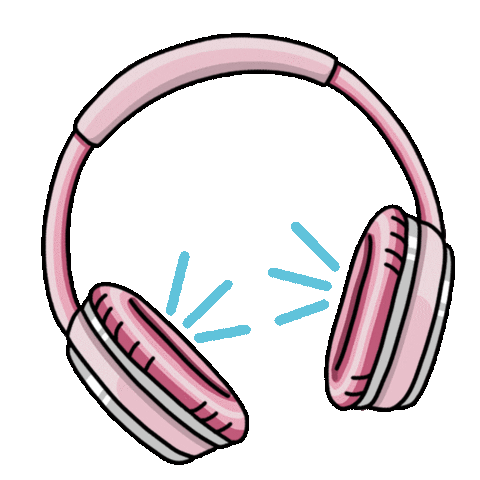 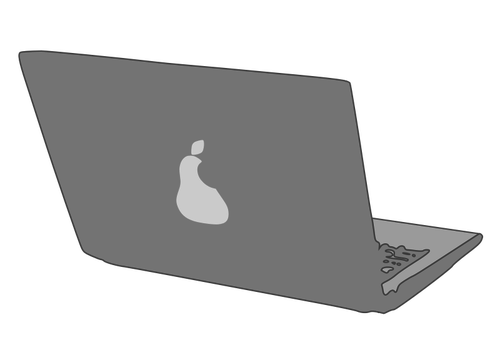 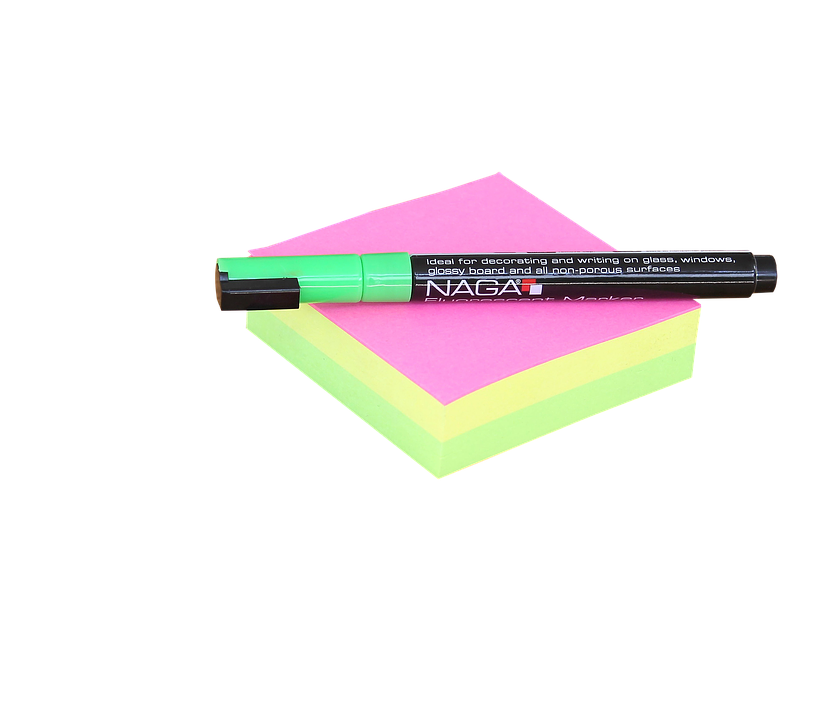 الاستماع والهدوء وعدم مقاطعة المعلمة
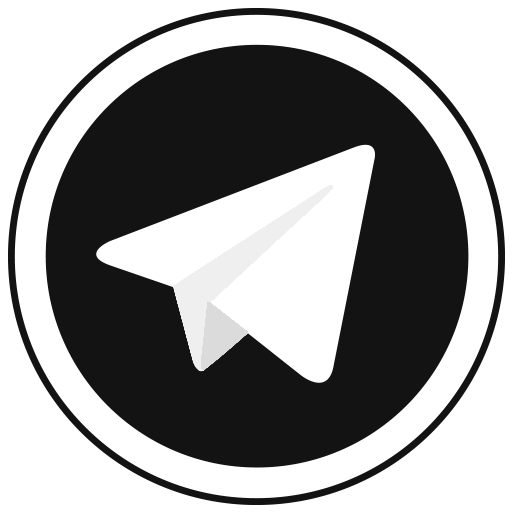 إحضار الأدوات الدراسية
التعلم القبلي
رسالة تحمل معها سعادة ... اختاري واحدة منها
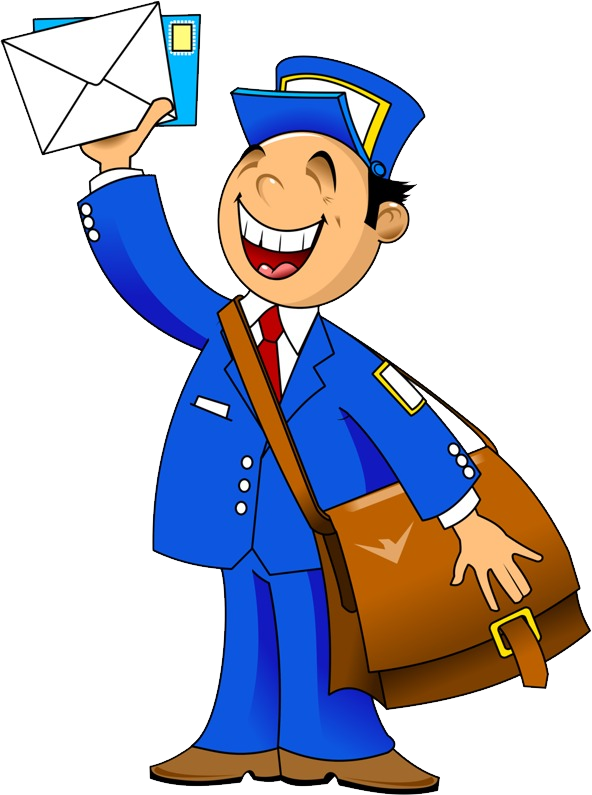 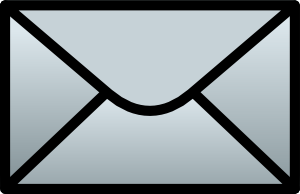 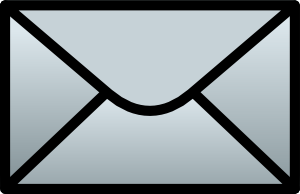 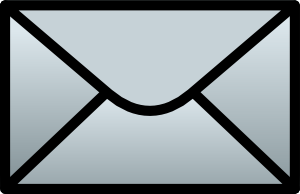 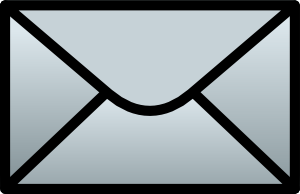 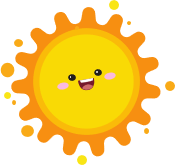 عدد آيات سورة الناس
التالي
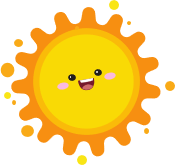 كم مرة تكررت كلمة الناس
التالي
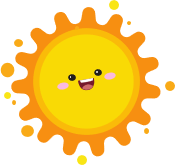 معنى أعوذُ
التالي
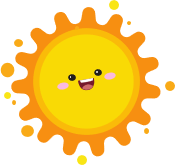 معنى الجِنَّةِ
التالي
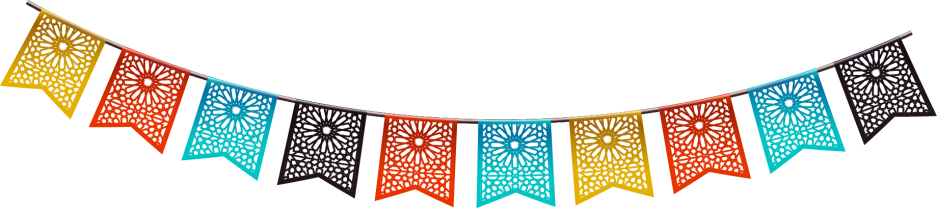 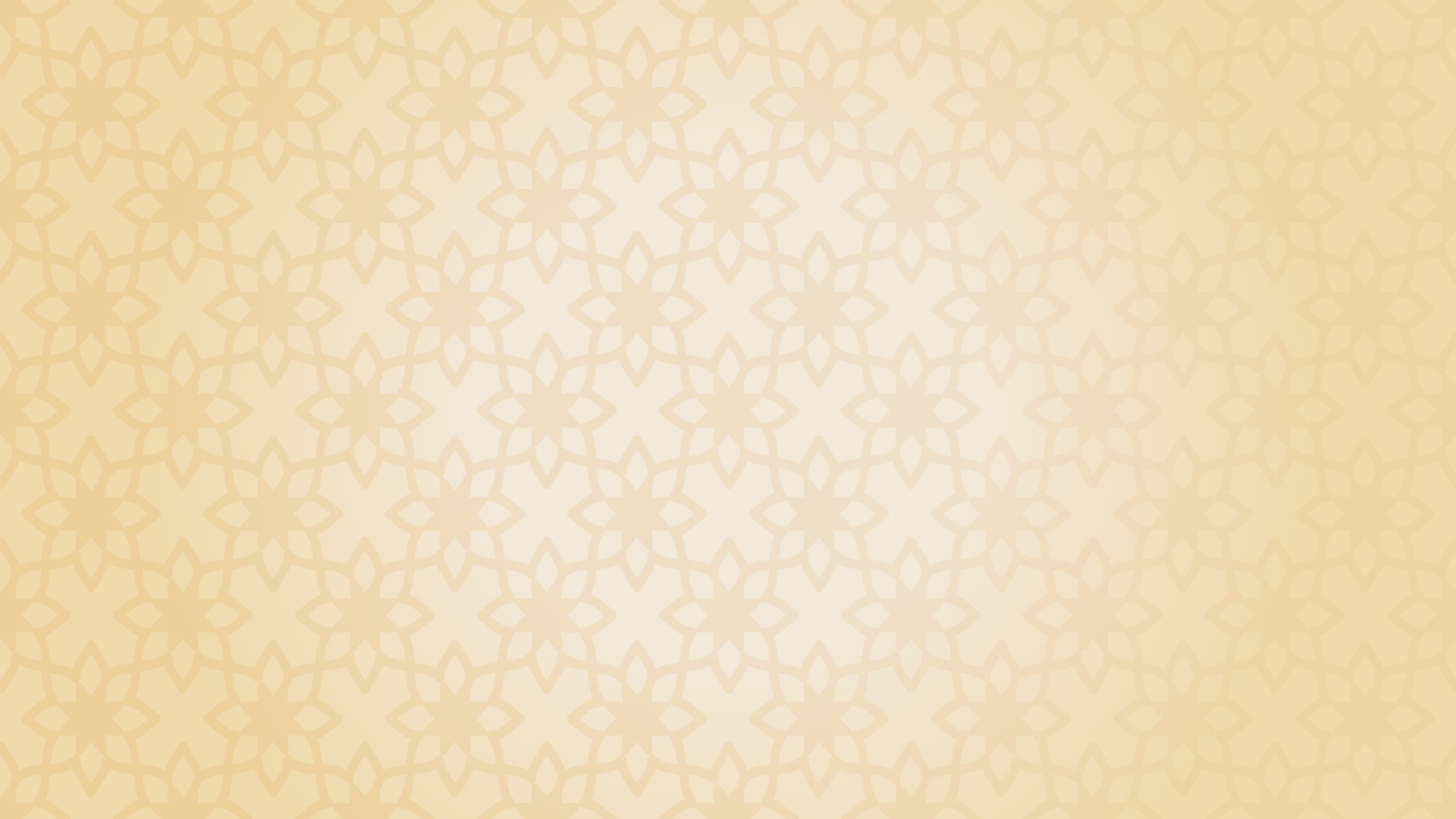 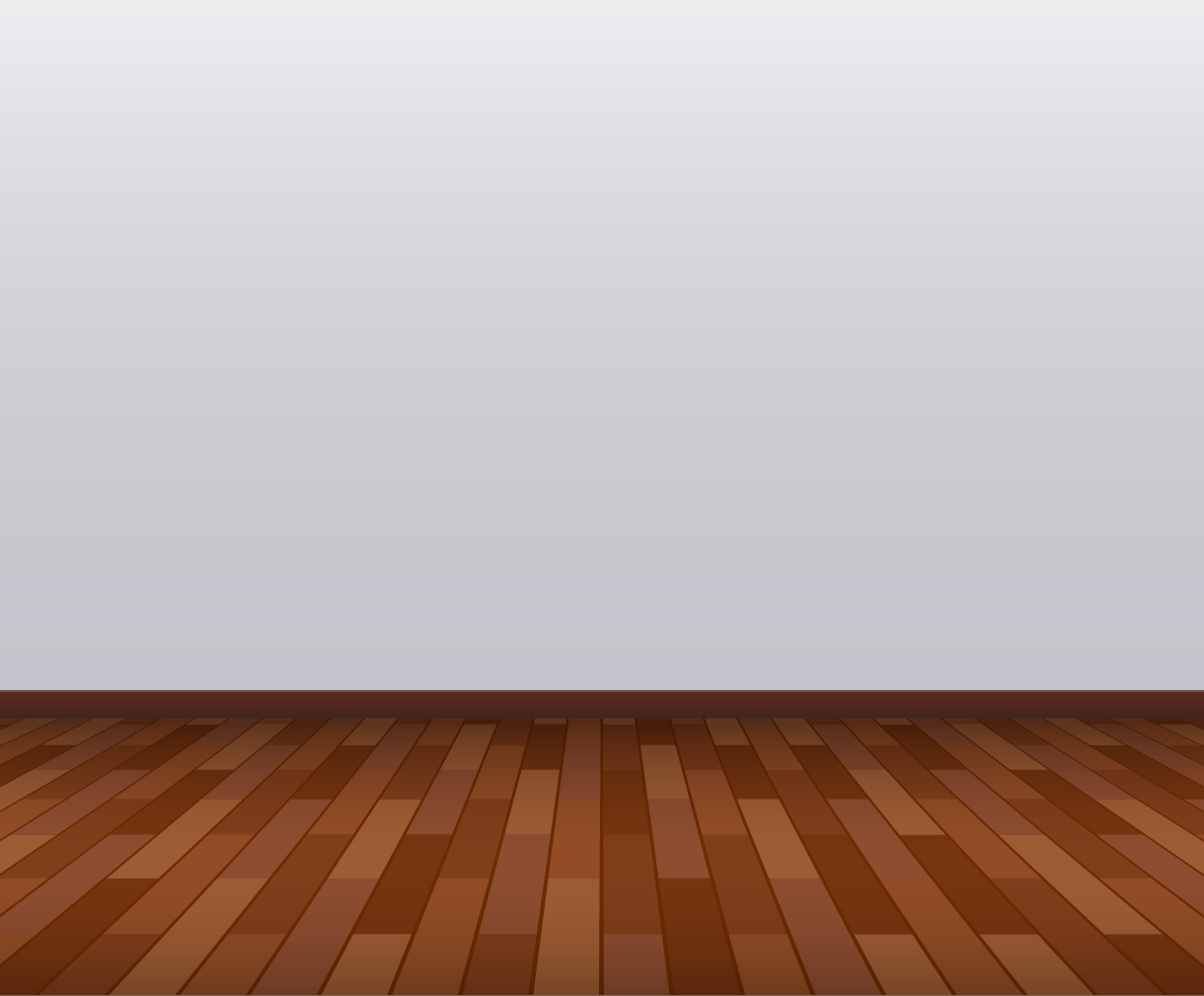 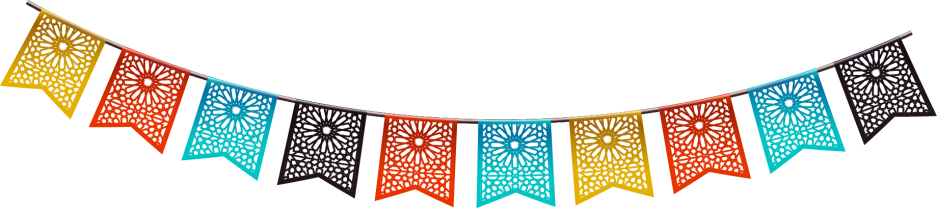 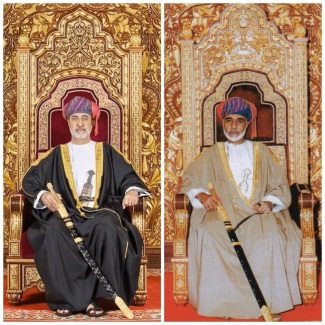 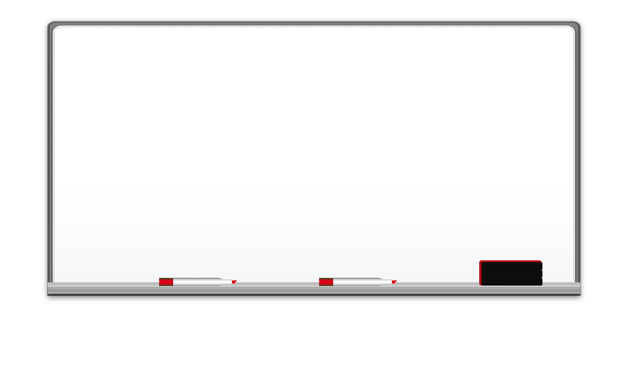 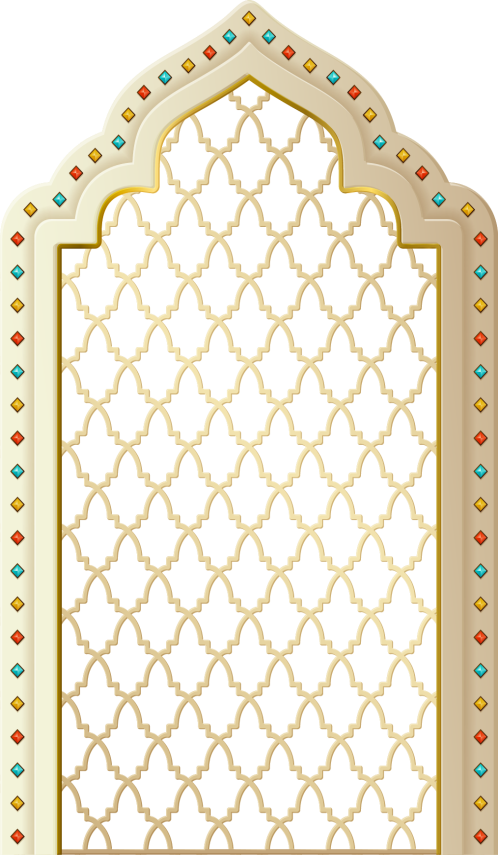 التمهيد:
من هي  ؟
حملتك في بطنها تسعة أشهر 
أرضعتك لمدة عامين 
تسهر على راحتك 
تساعدك في دروسك     أحق الناس بصحبتك
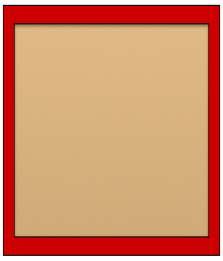 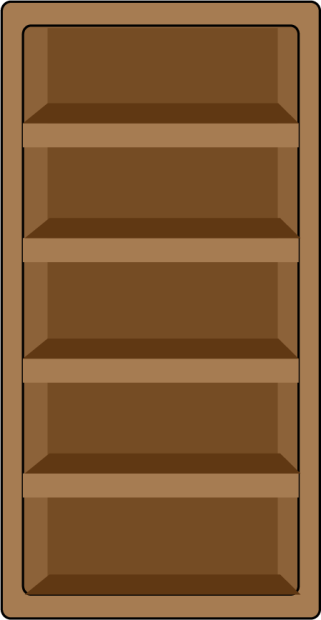 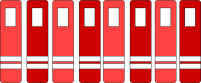 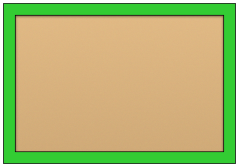 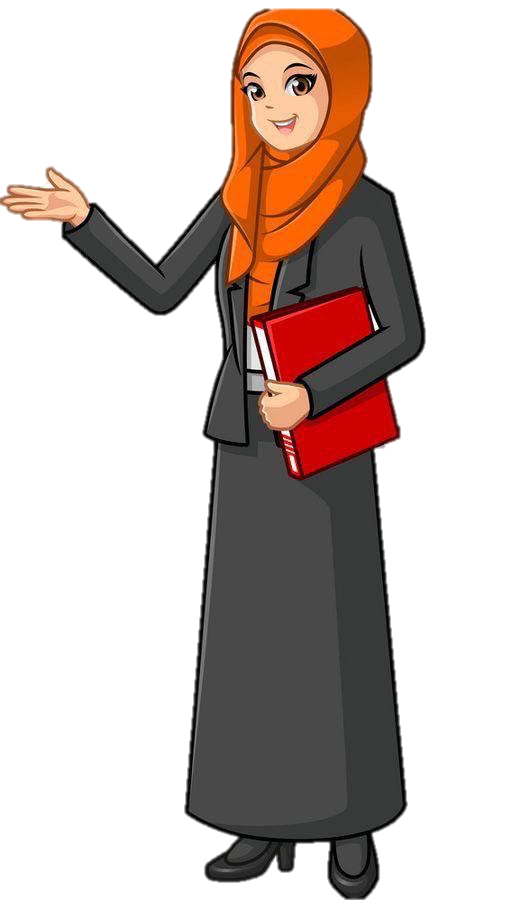 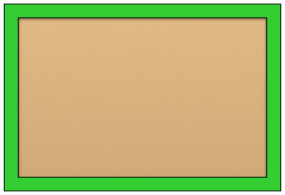 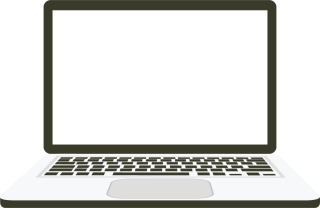 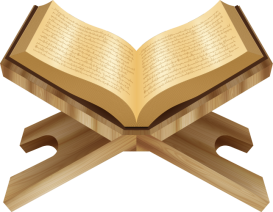 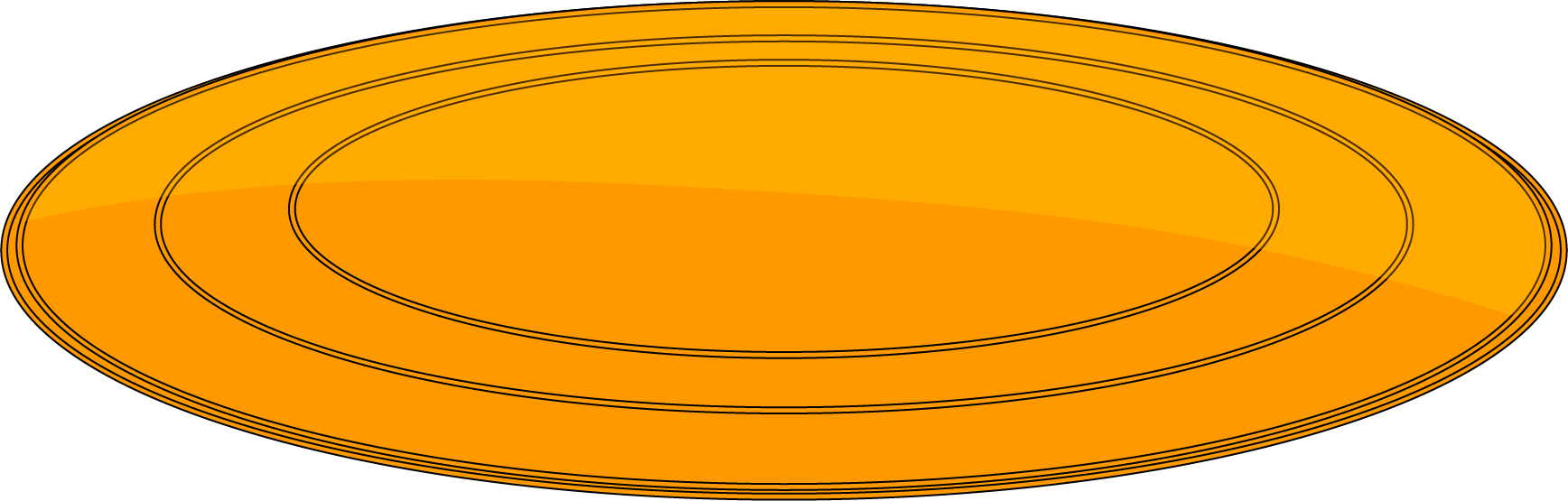 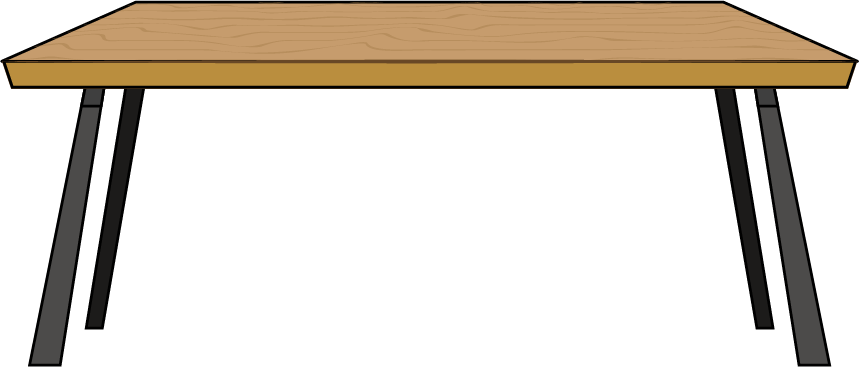 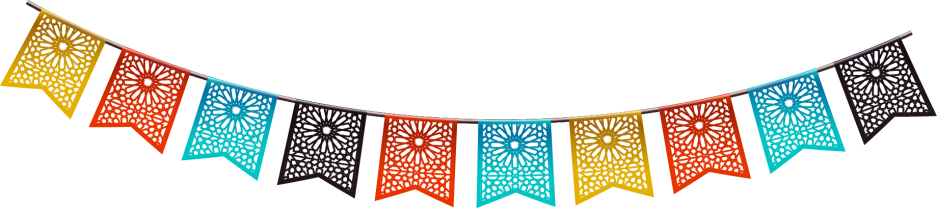 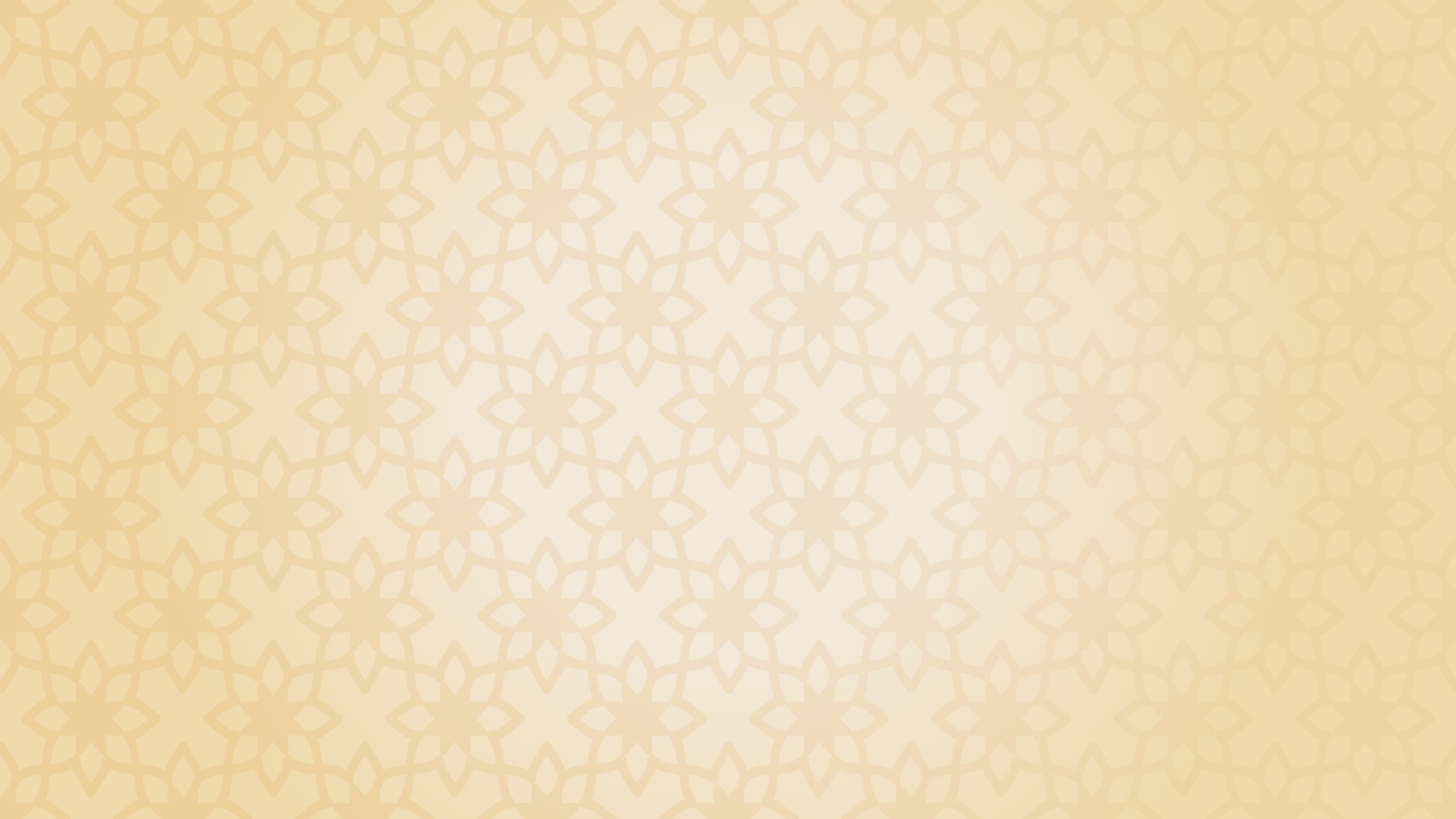 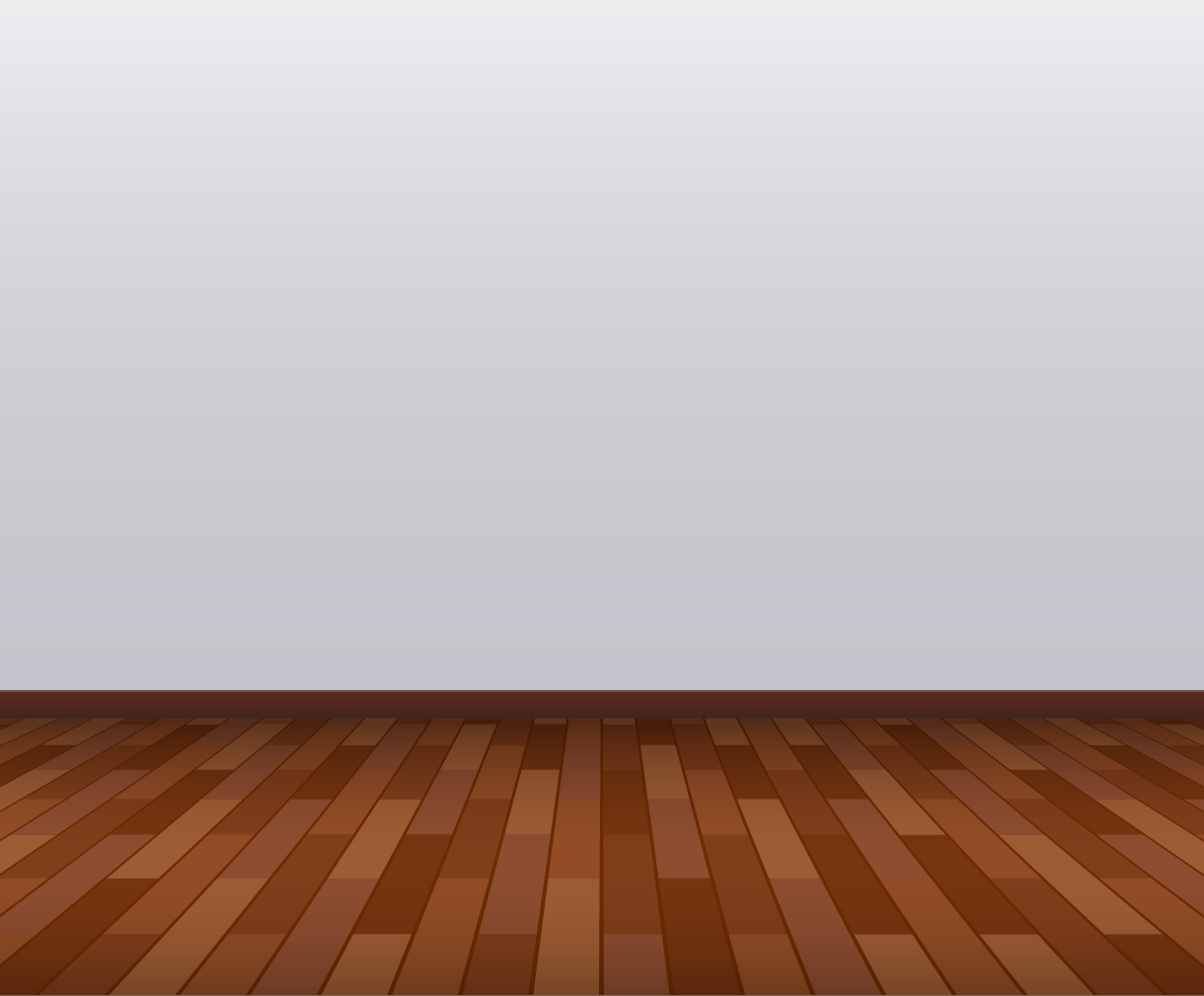 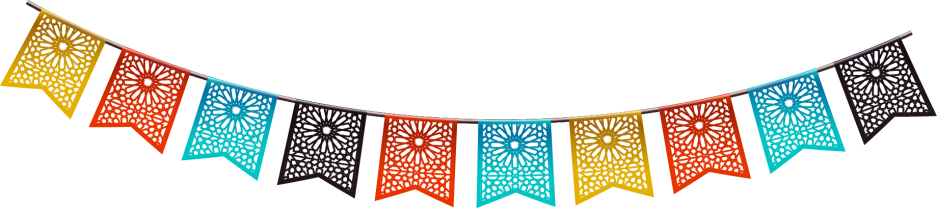 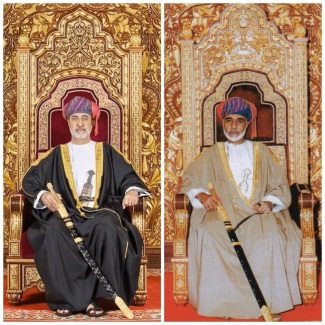 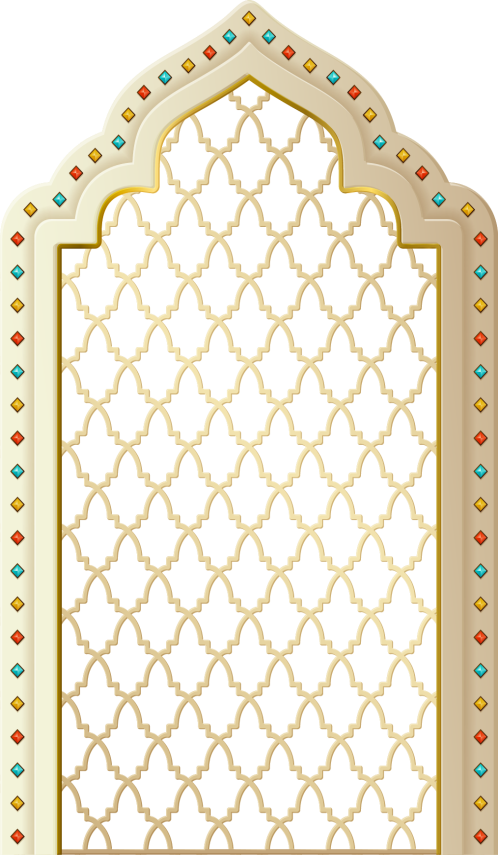 نجوم
الفصل
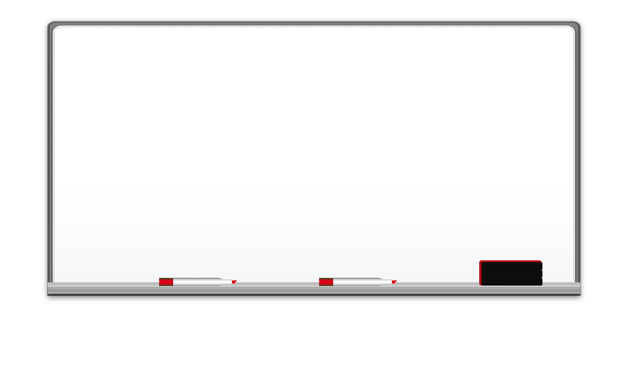 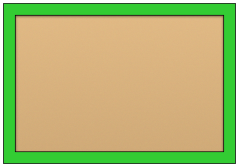 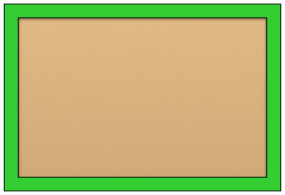 آداب 
التلاوة
عنوان الدرس:
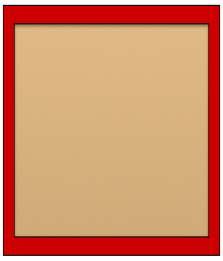 أحق الناس
قوانين الفصل
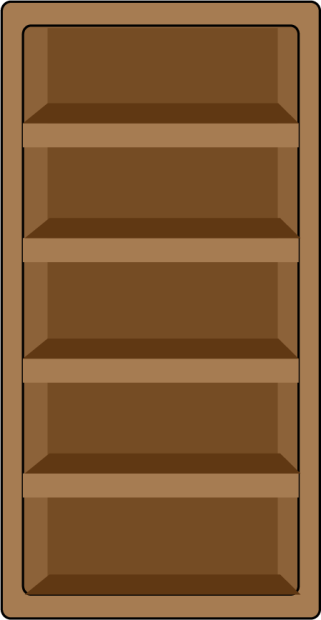 اليوم : الثلاثاء
التاريخ :5-1-2020
المادة : ديني حياتي
الصف: أول /3
معلمة المادة: كريمة محمود
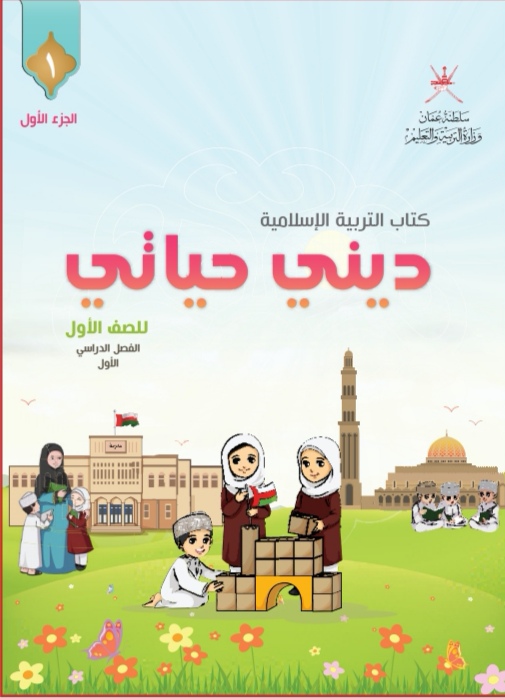 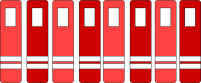 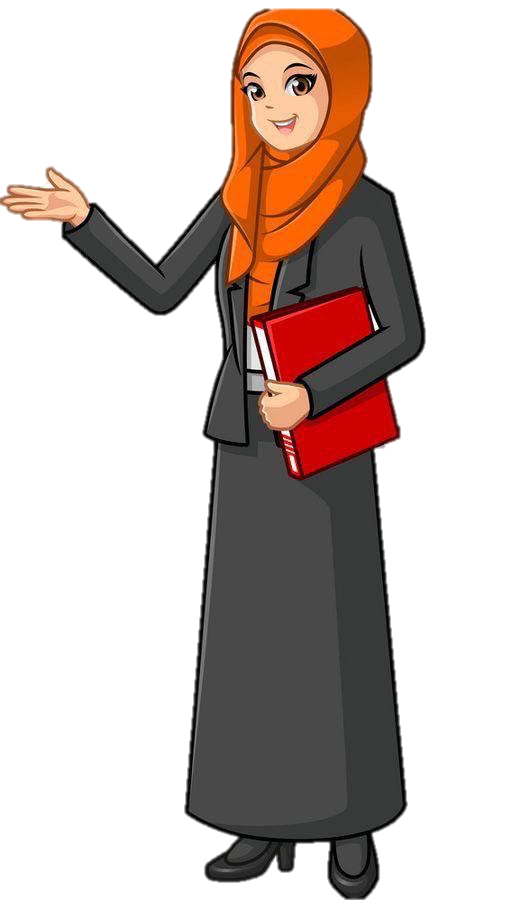 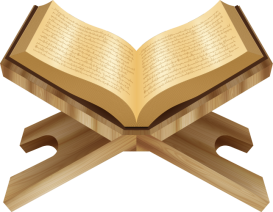 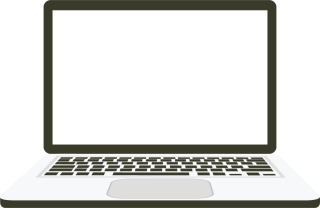 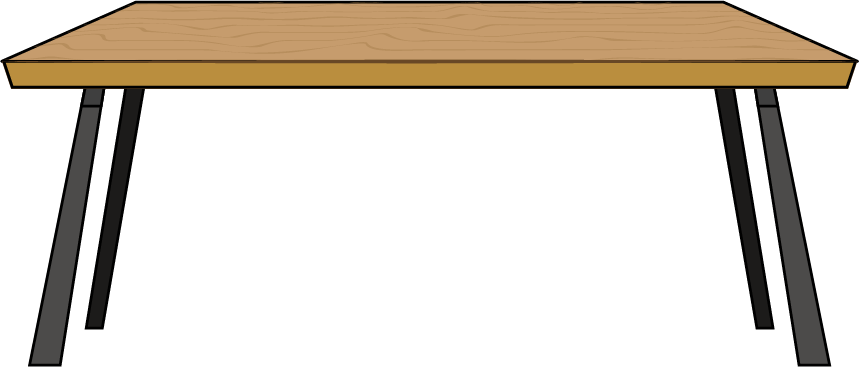 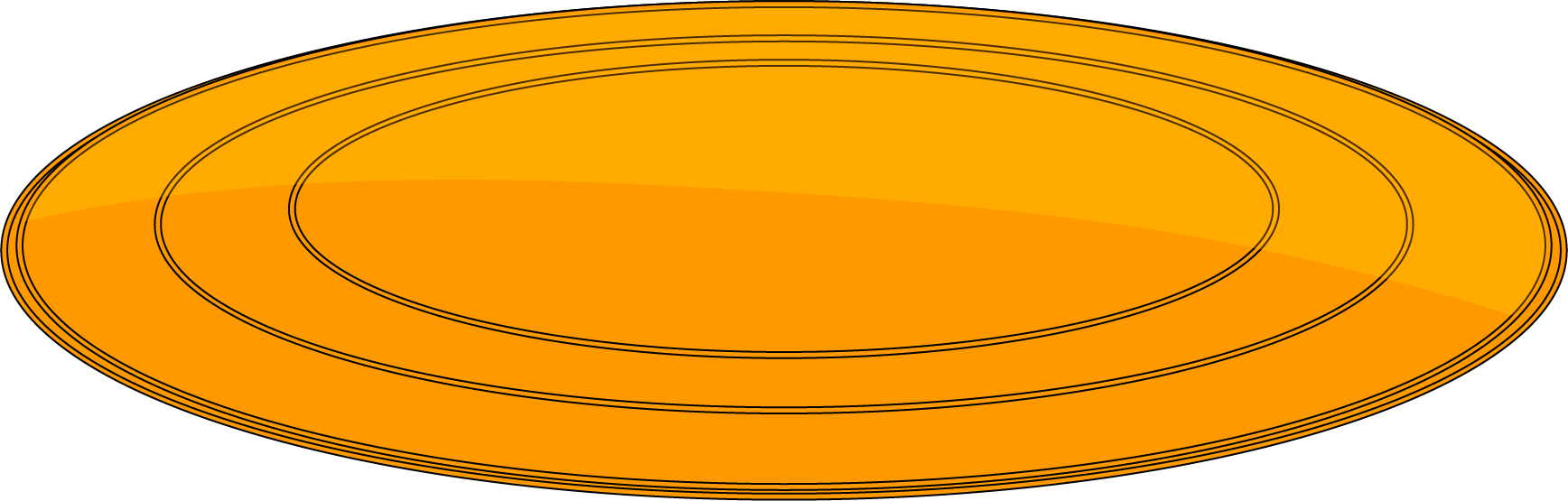 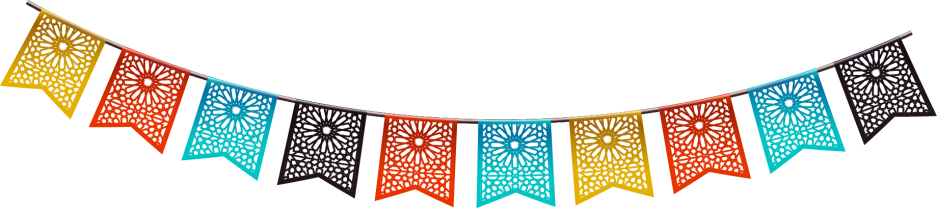 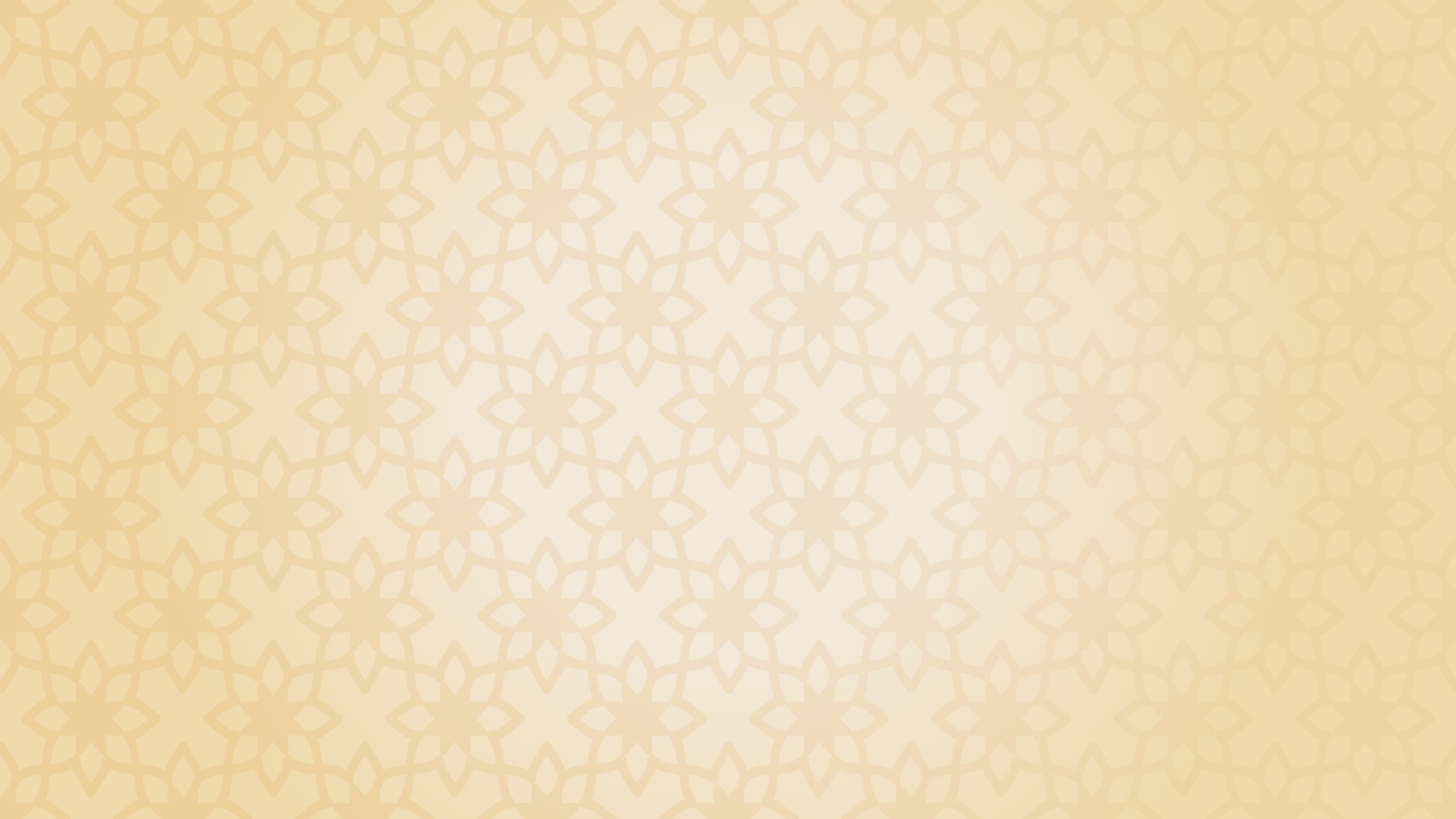 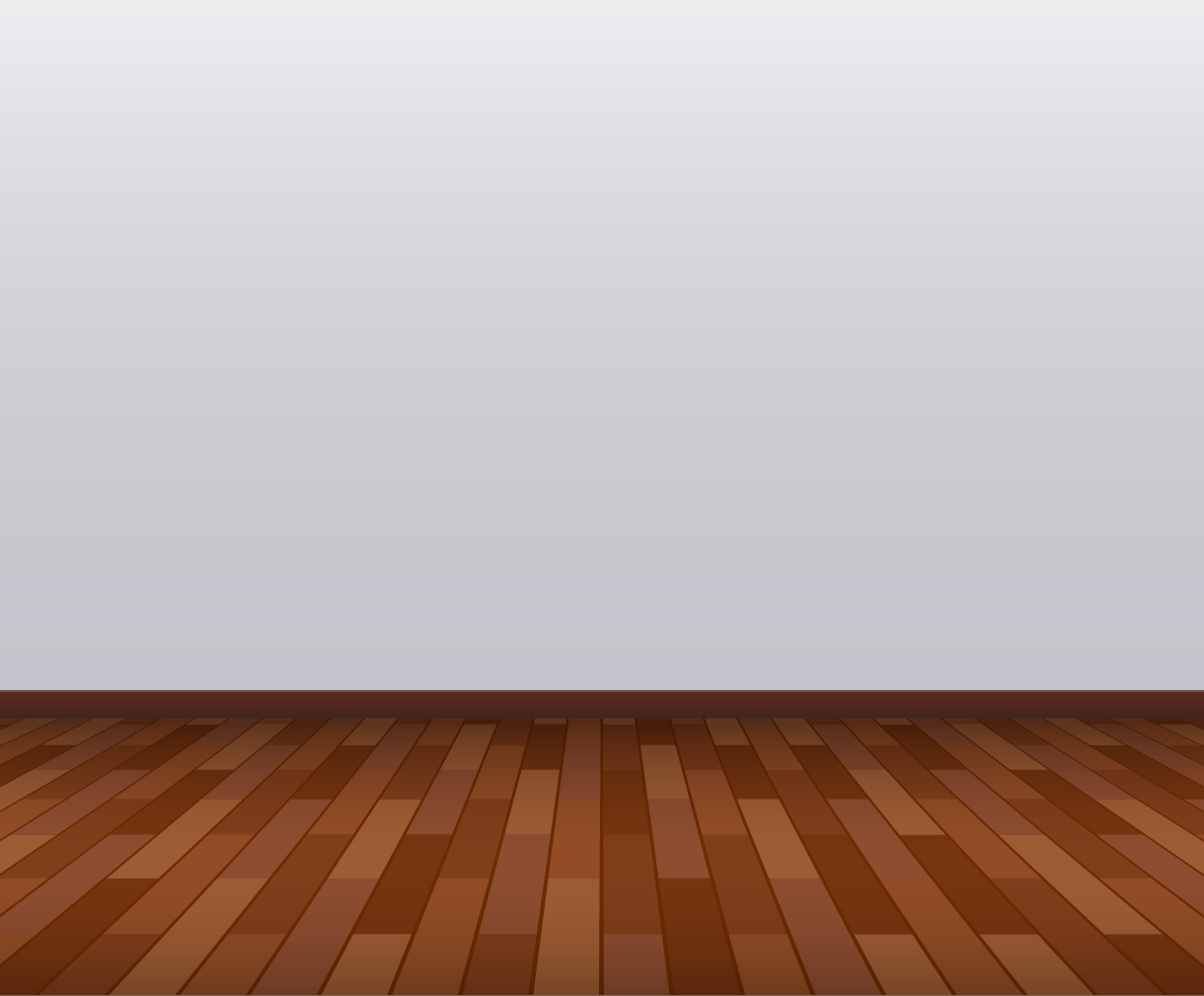 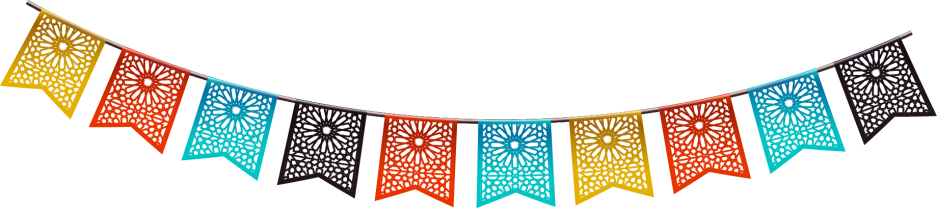 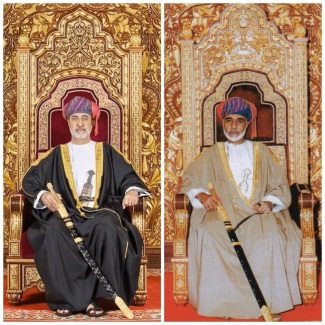 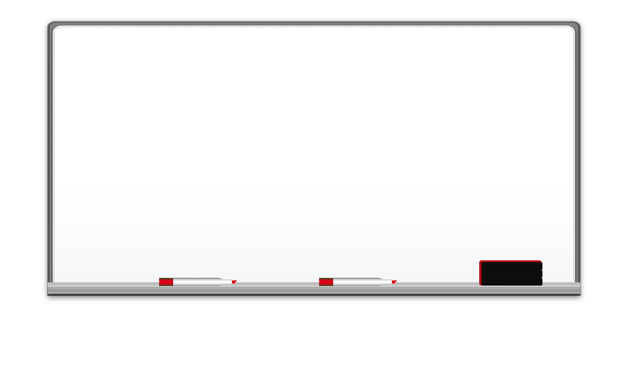 أهداف درس اليوم
1- نقرأ الحديث النبوي الشريف قراءة صحيحة ونحفظه

2-نتعرف بعض معاني المفردات الواردة في الحديث النبوي الشريف

3-نستنتج سبب تأكيد الرسول صلى الله عليه وسلم على حسن صحبة الأم

4- نطبق بعض أعمال البر بوالدين
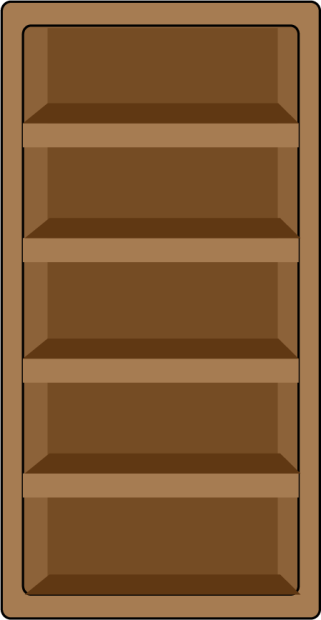 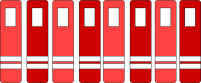 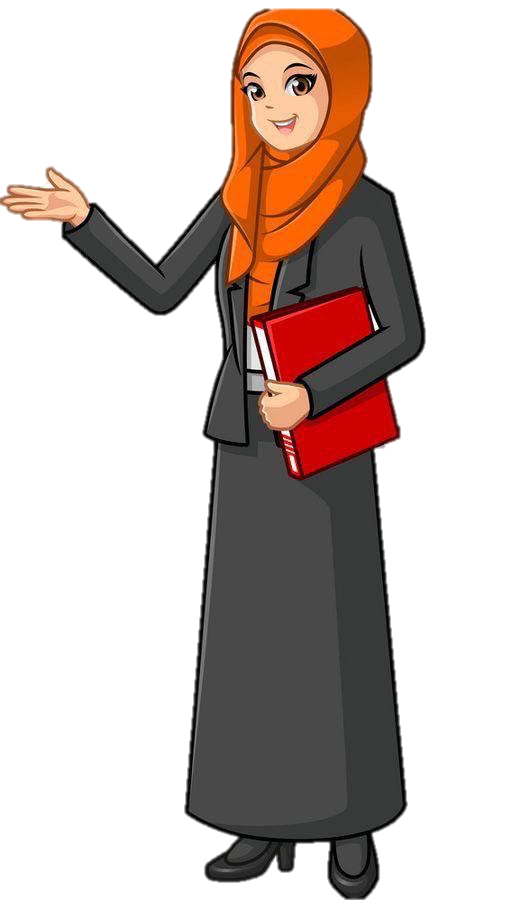 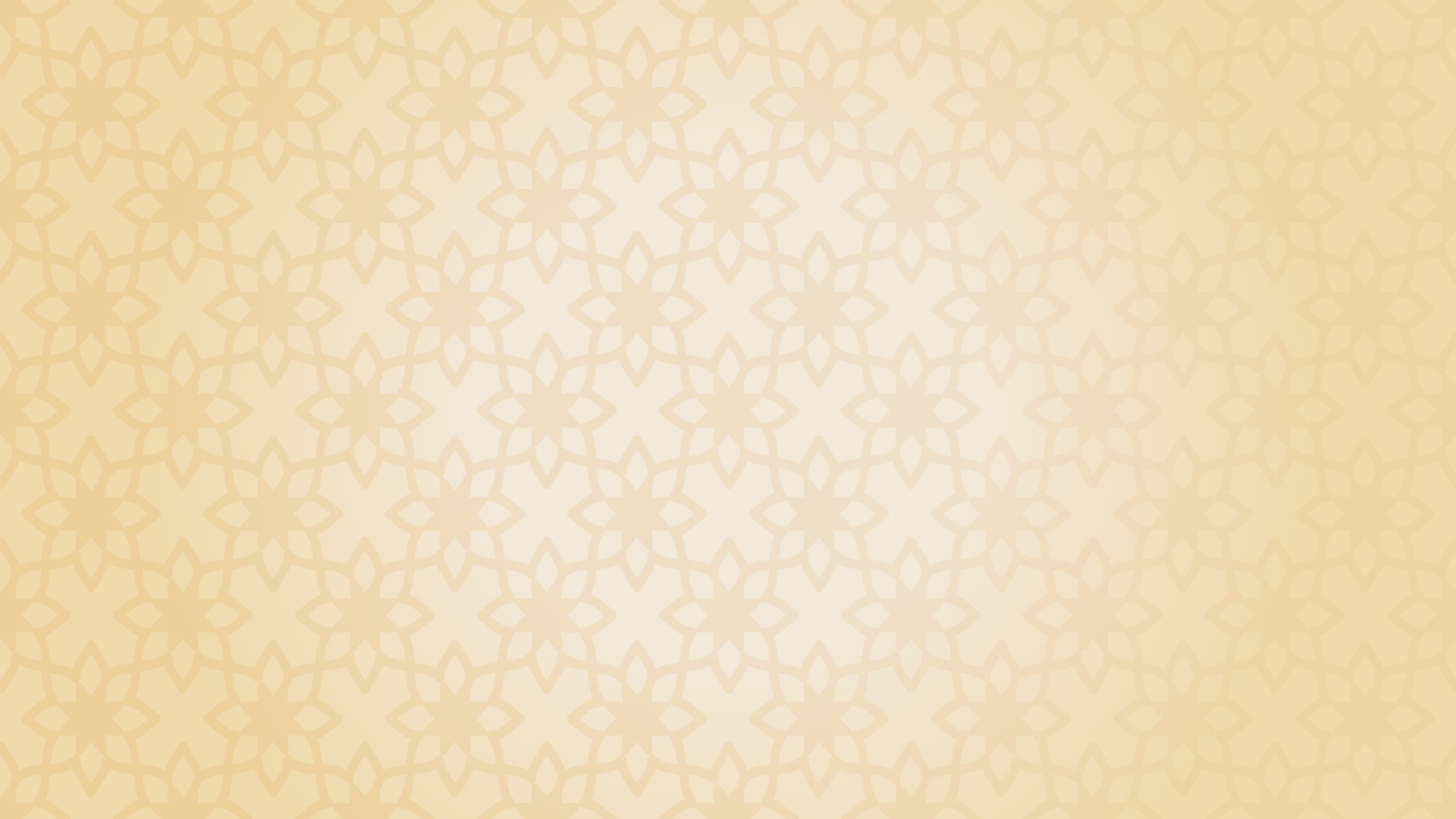 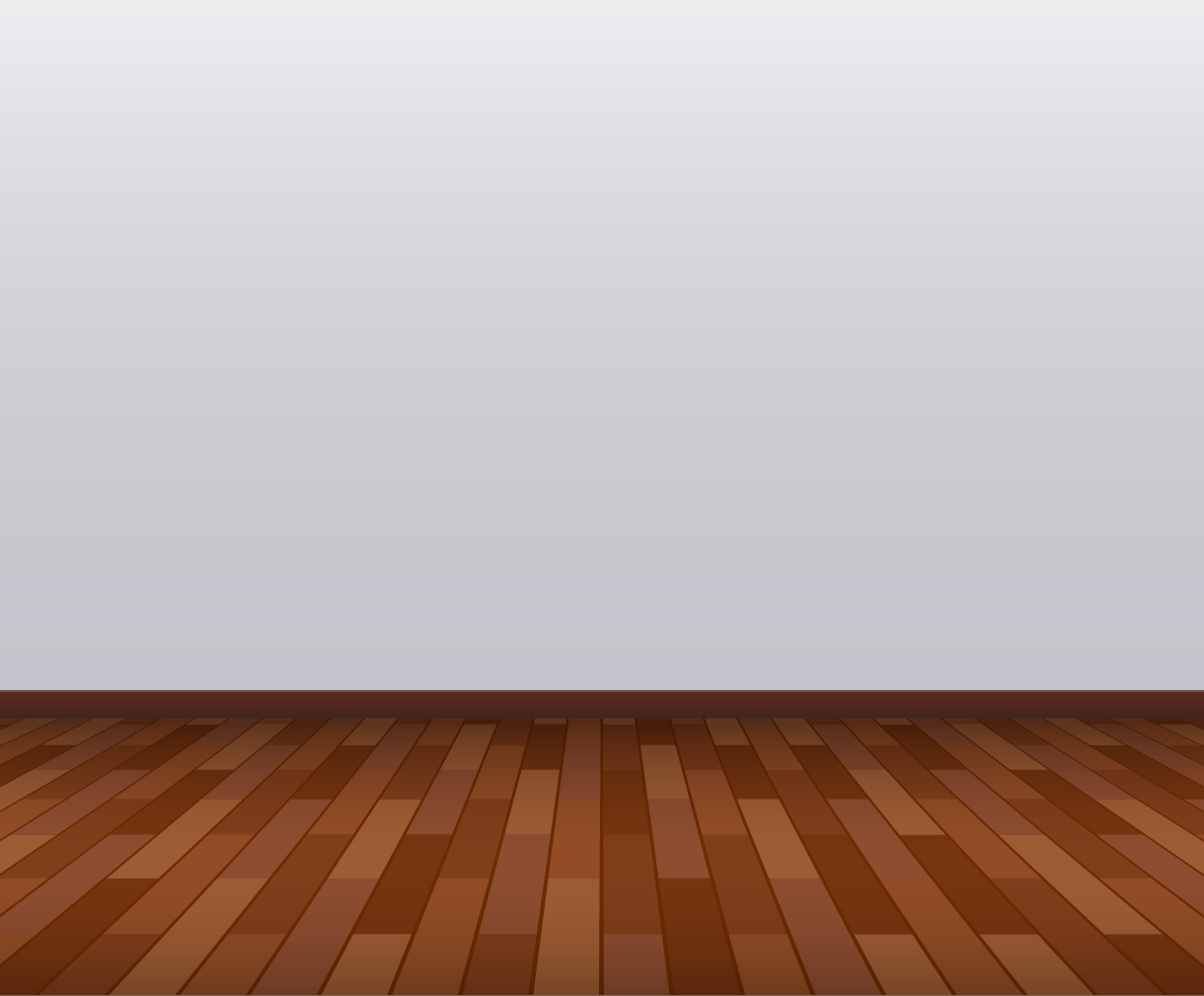 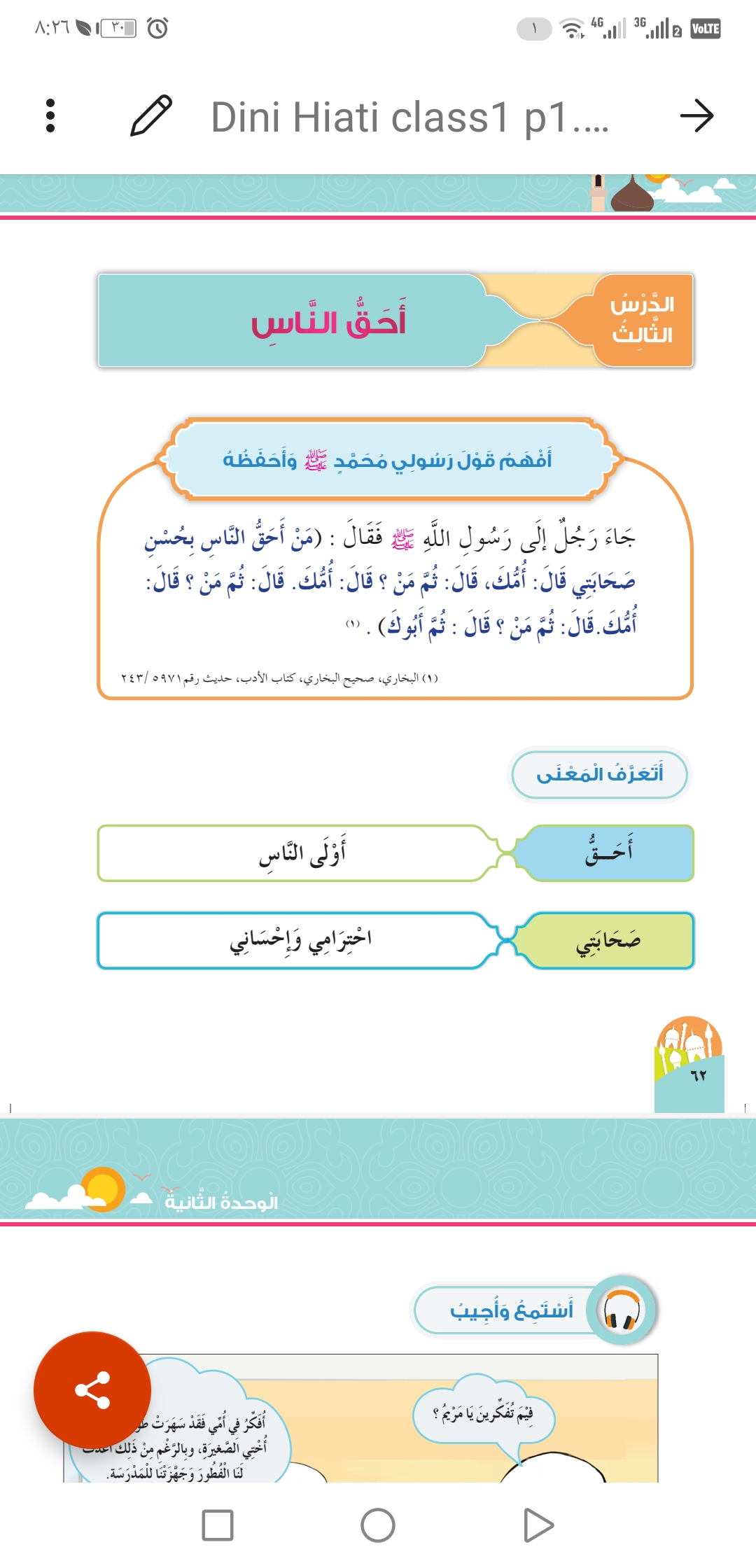 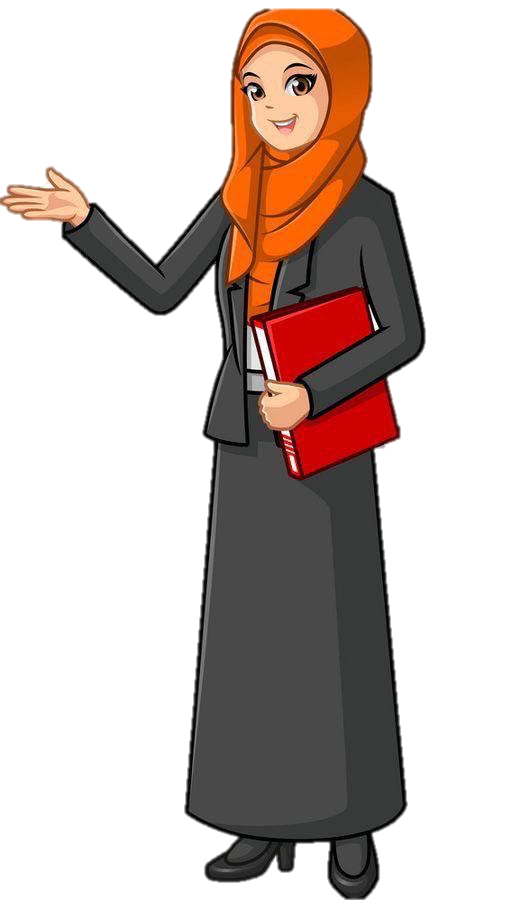 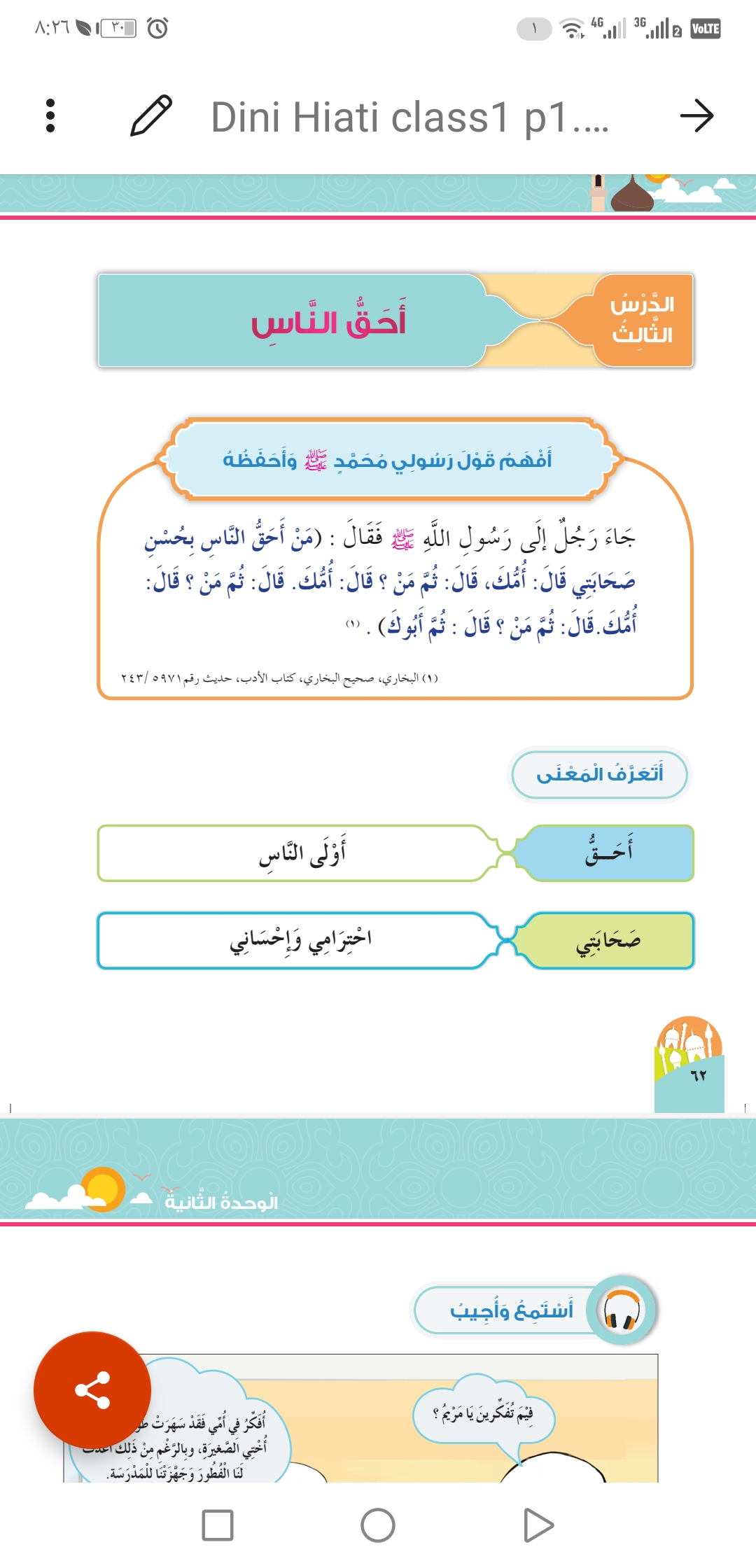 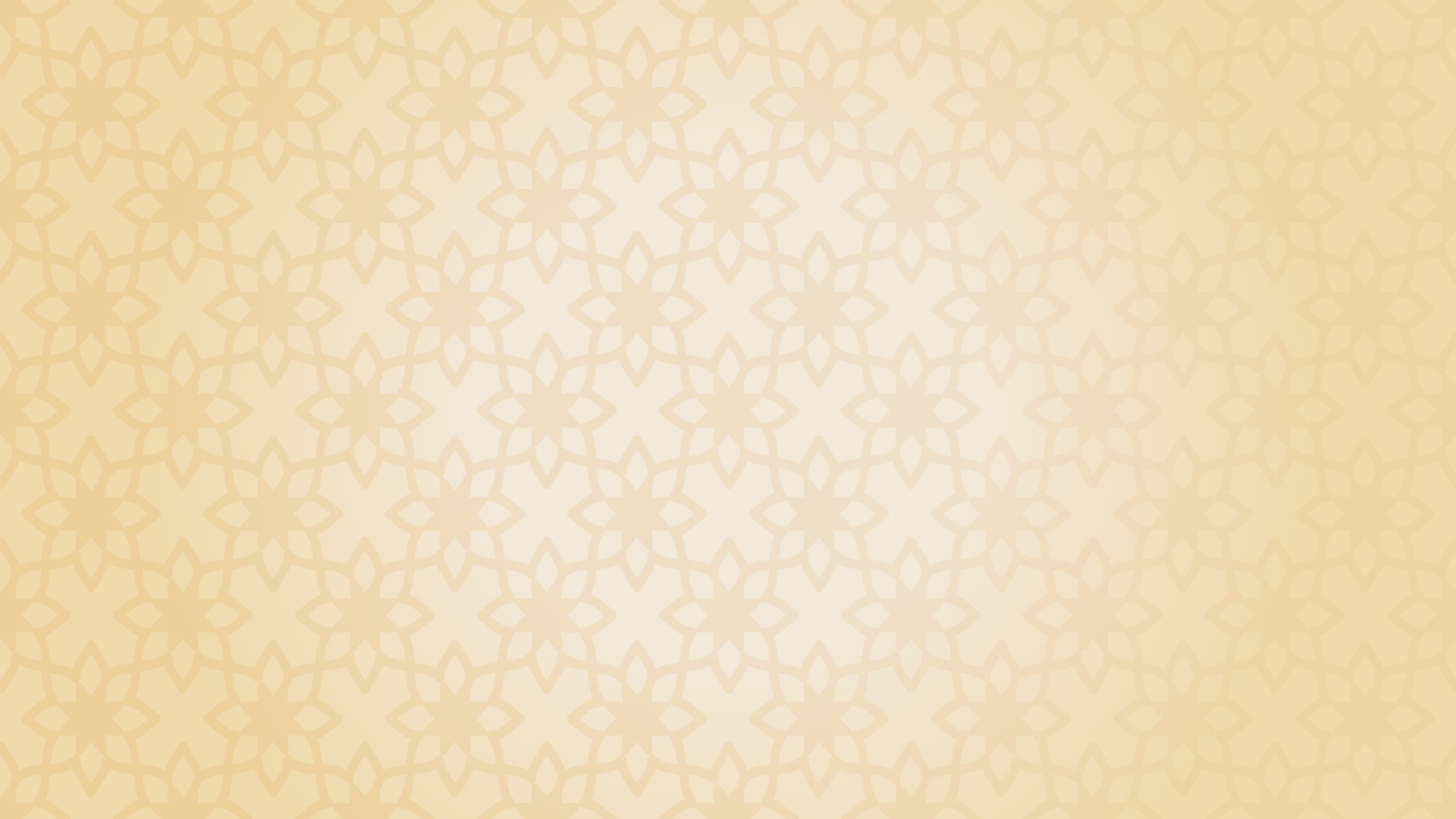 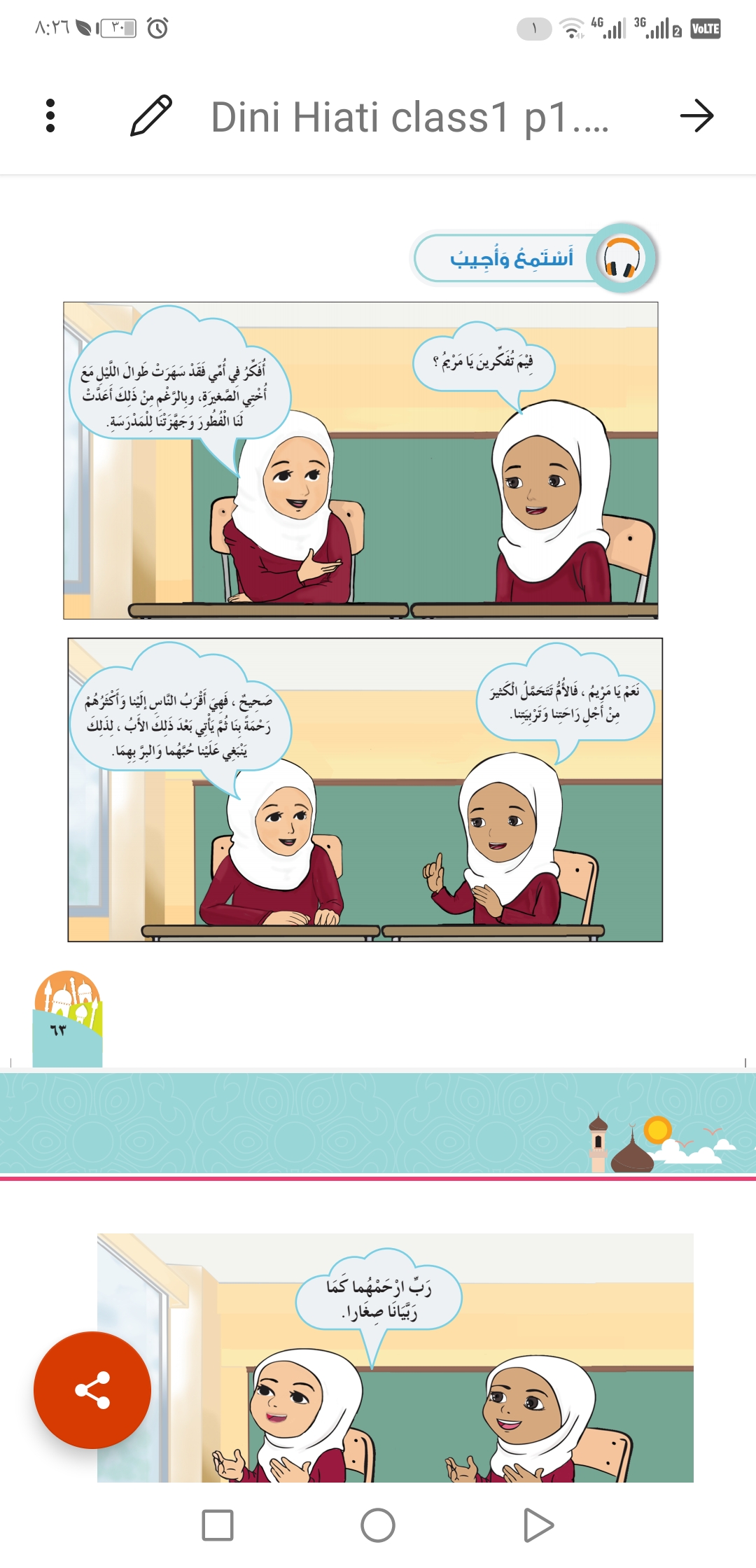 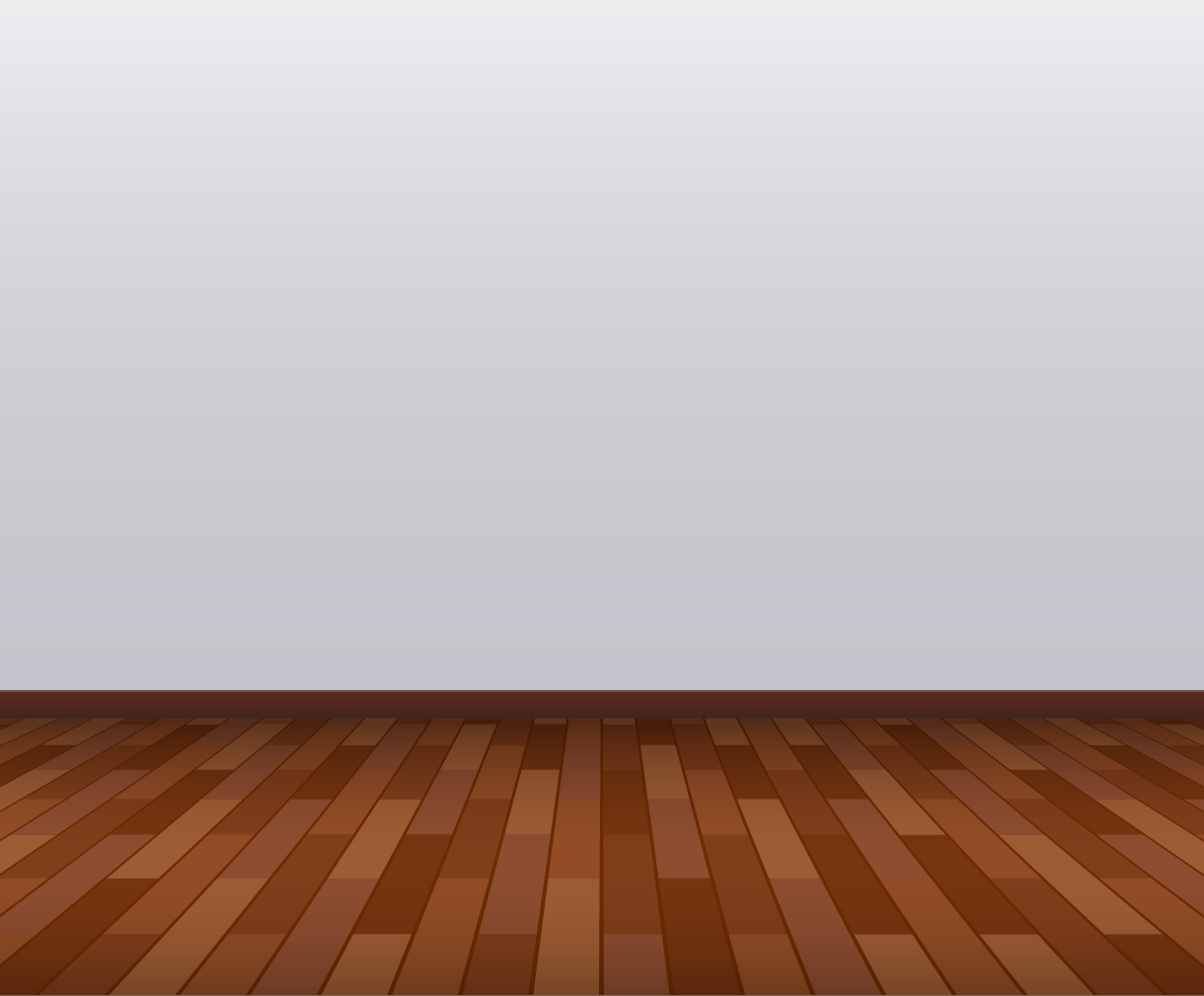 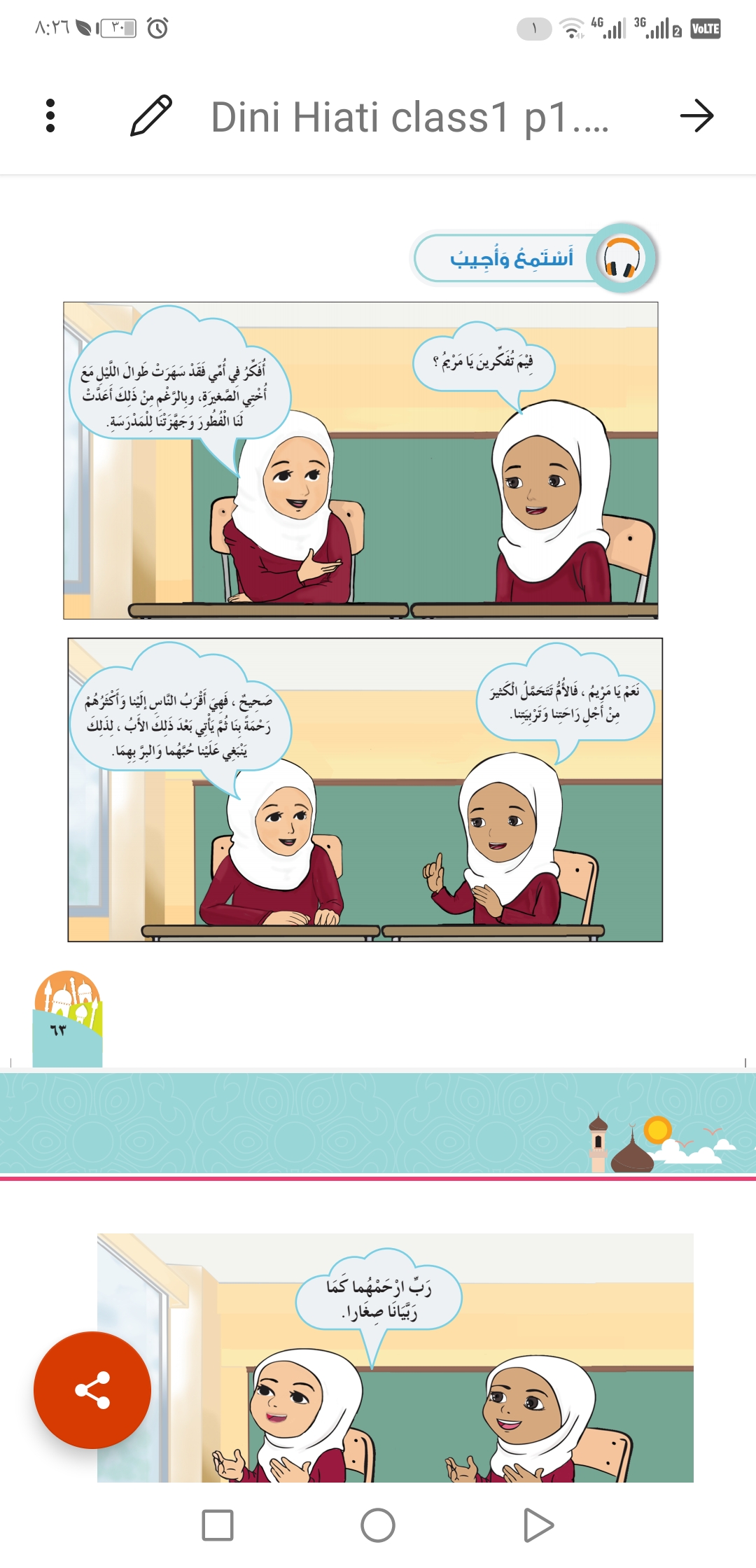 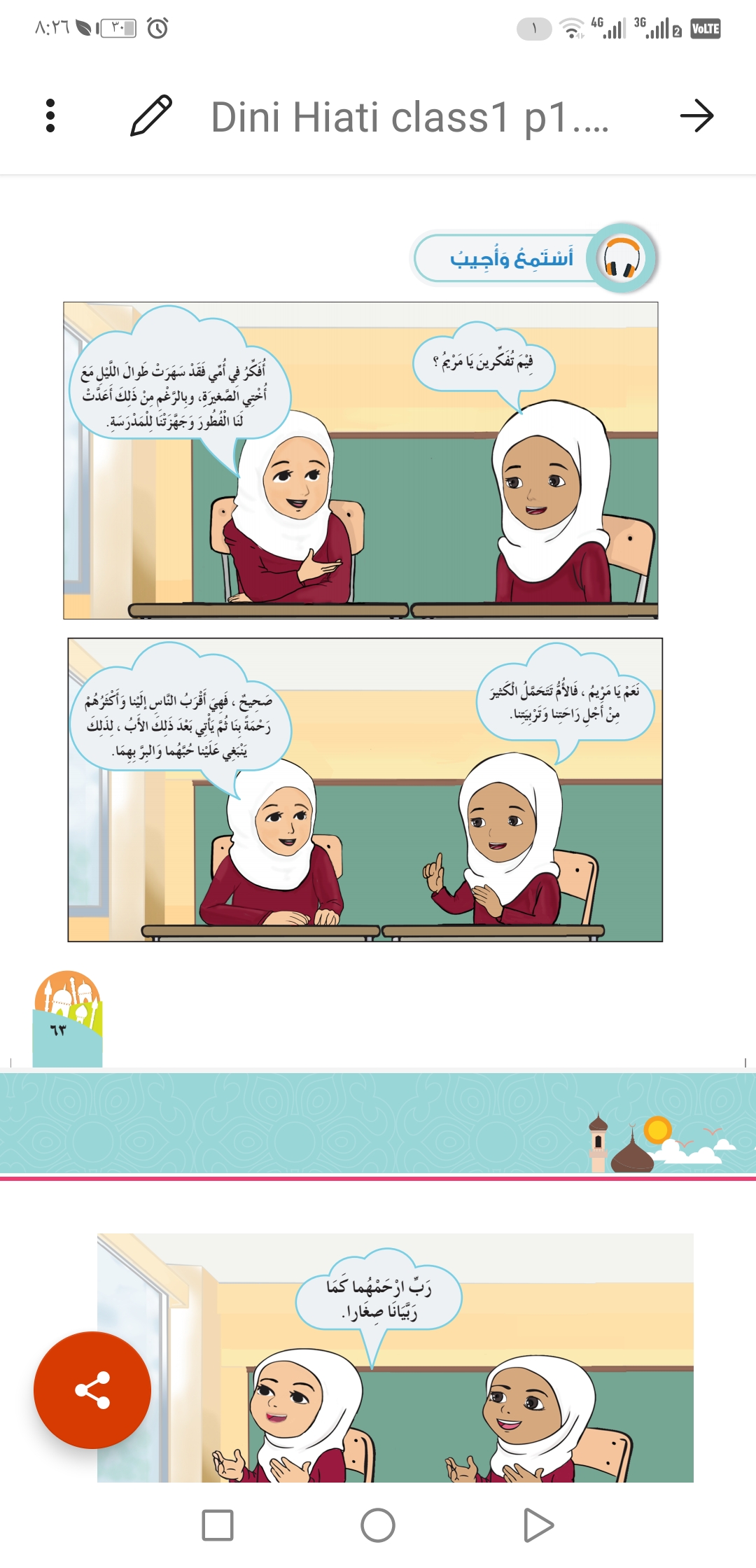 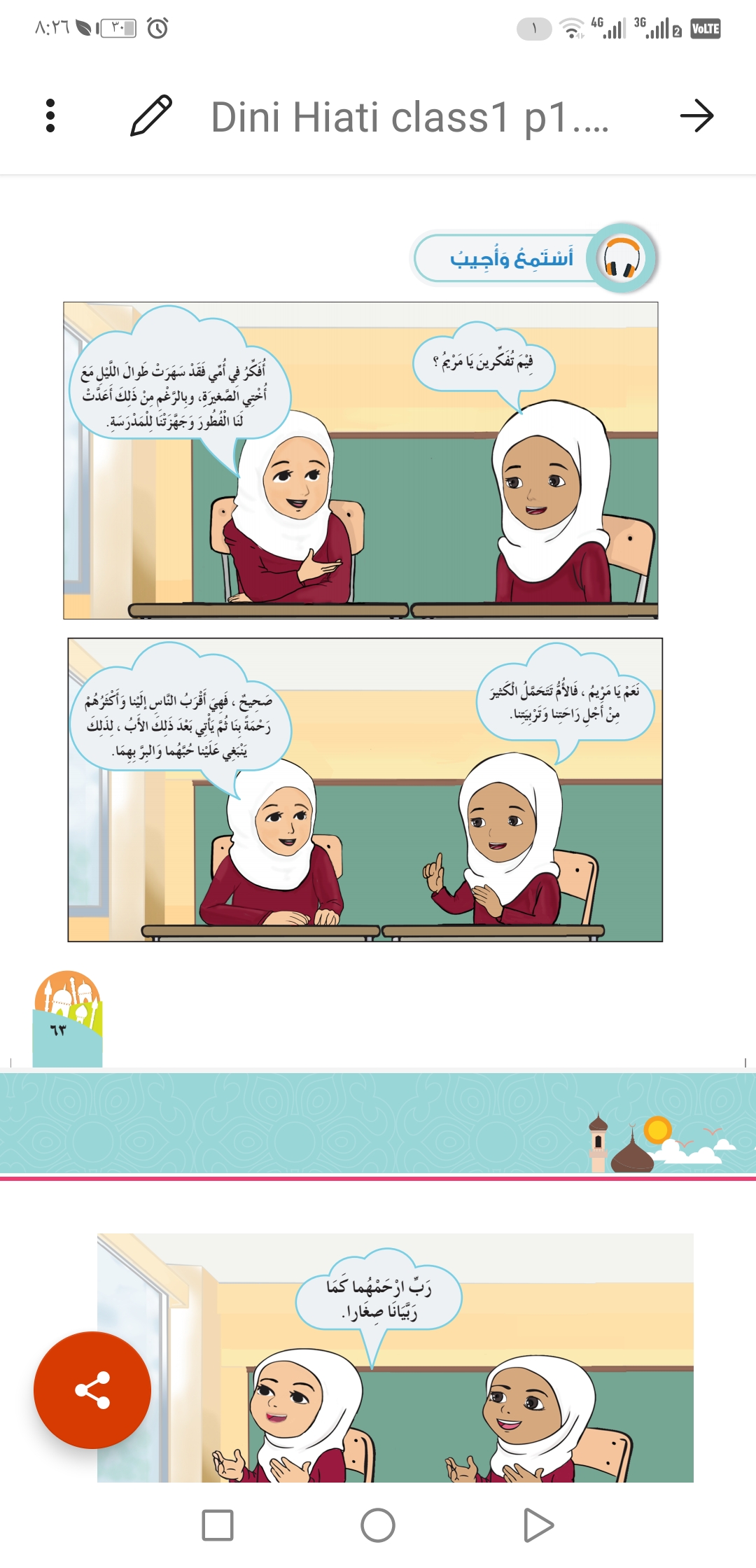 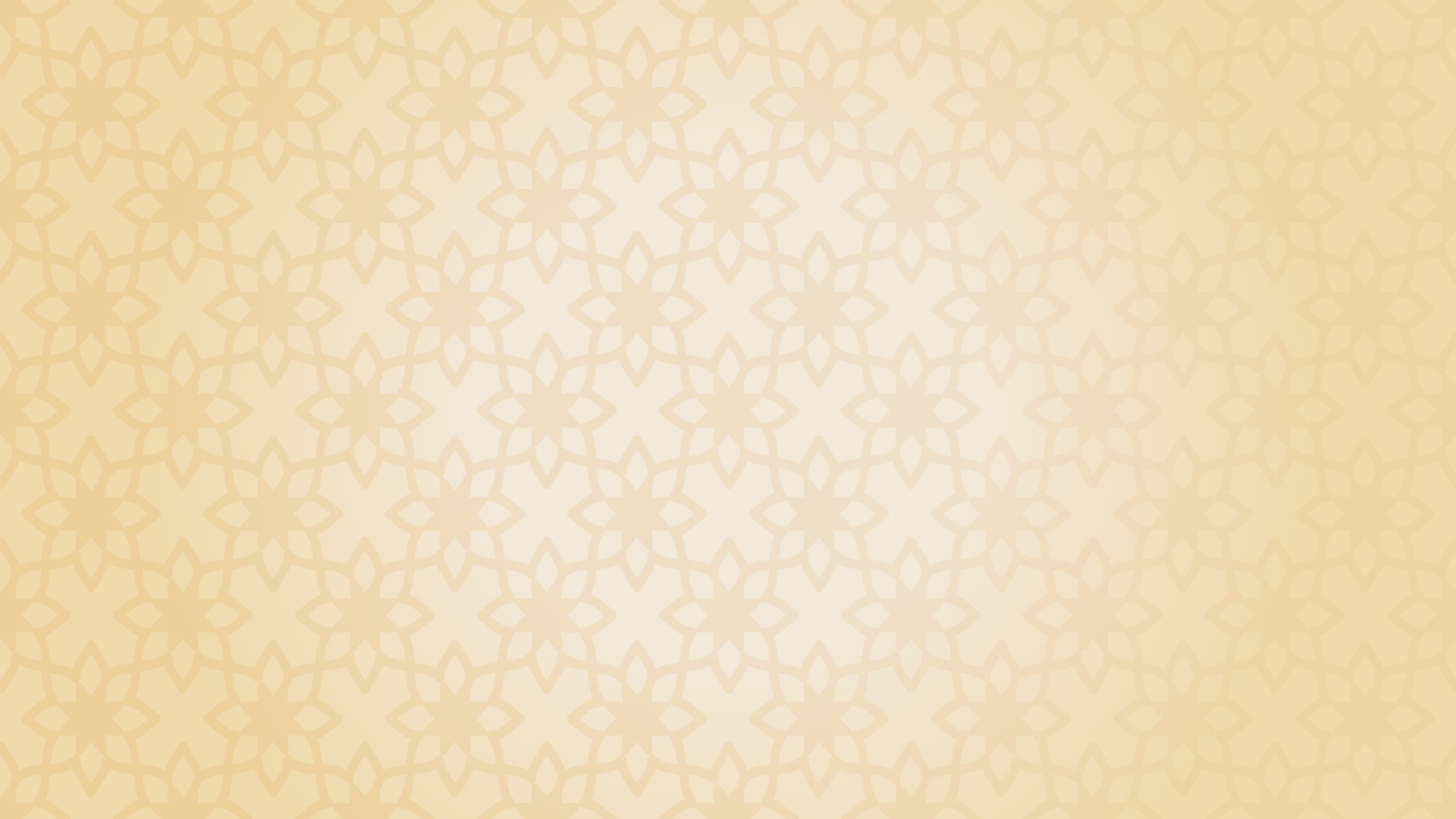 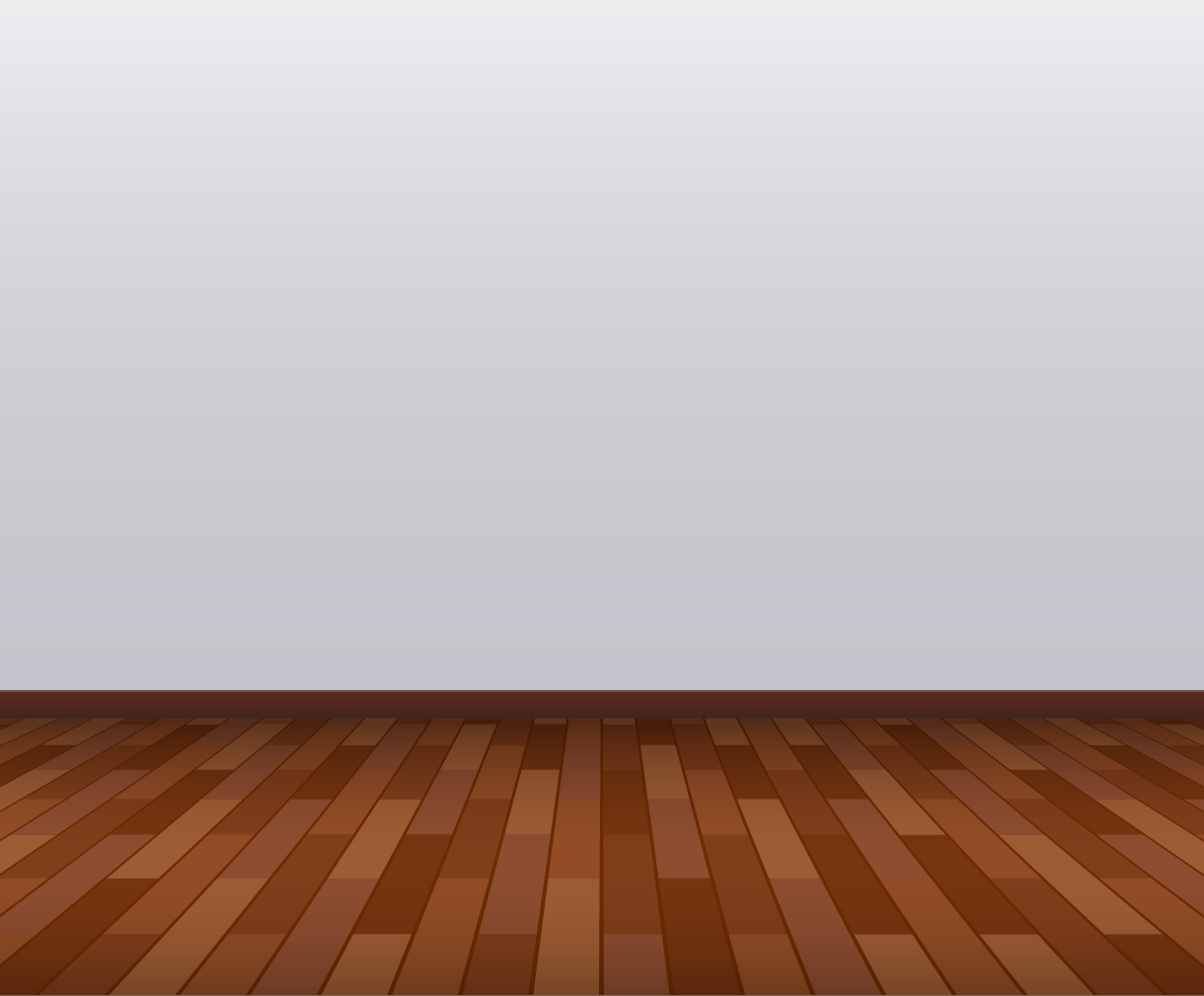 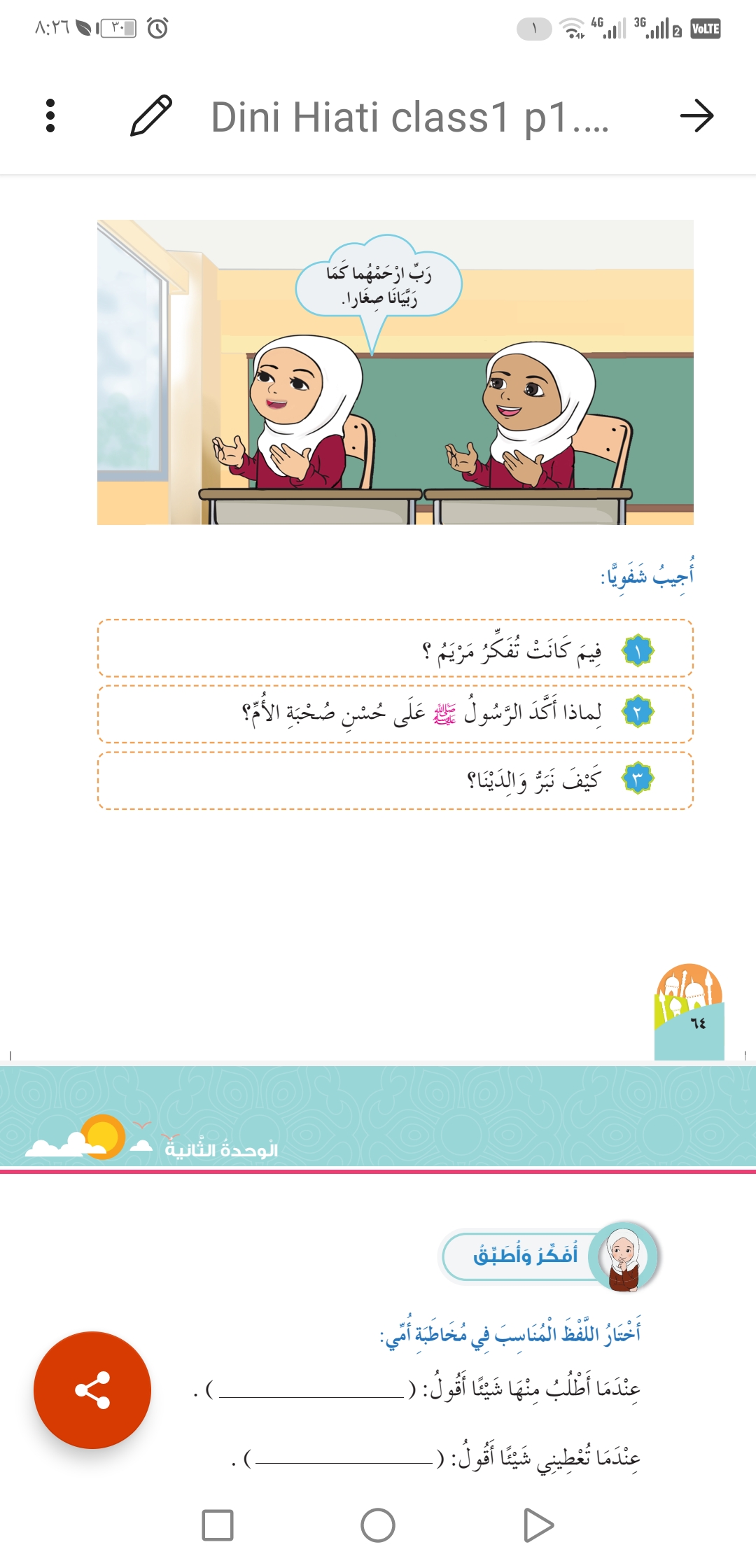 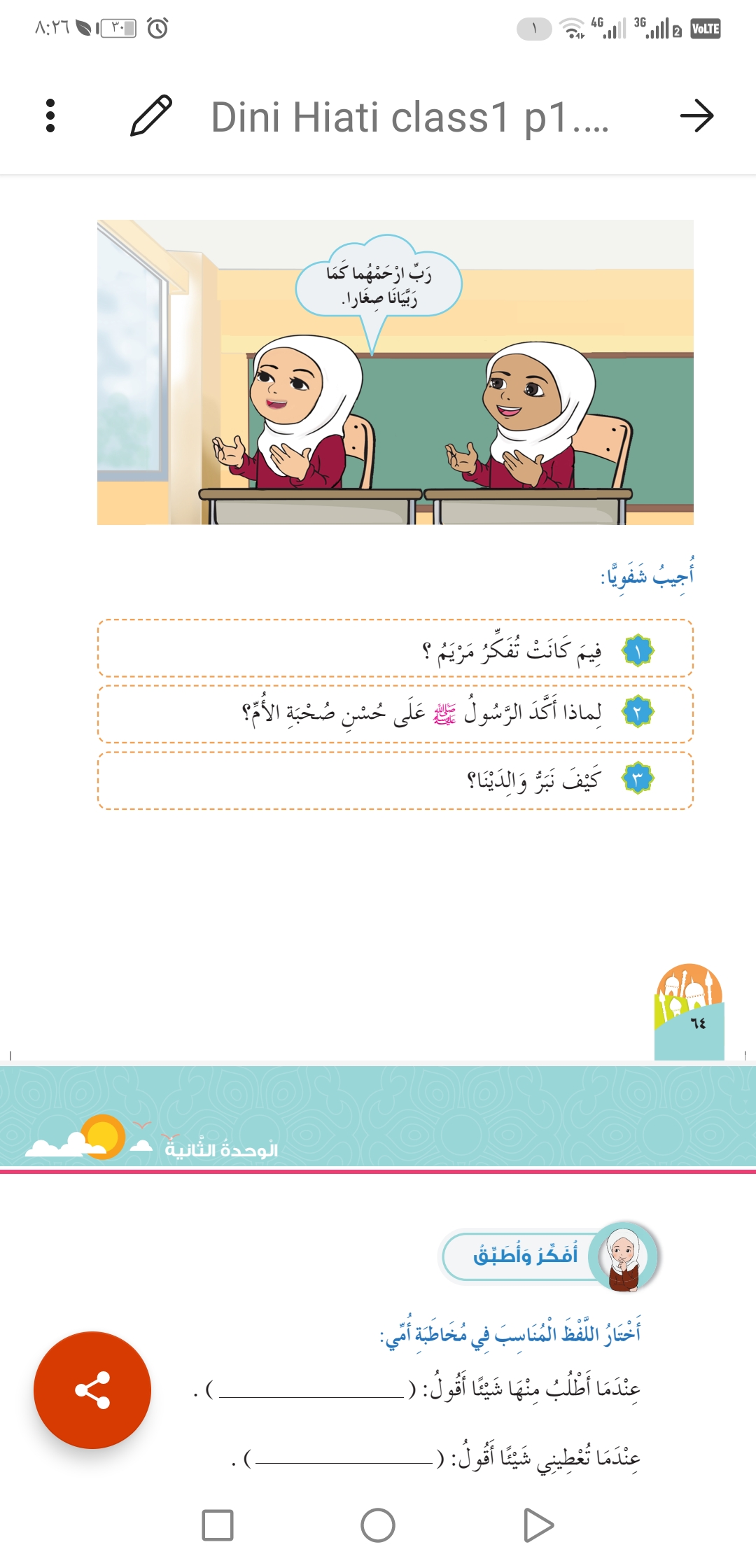 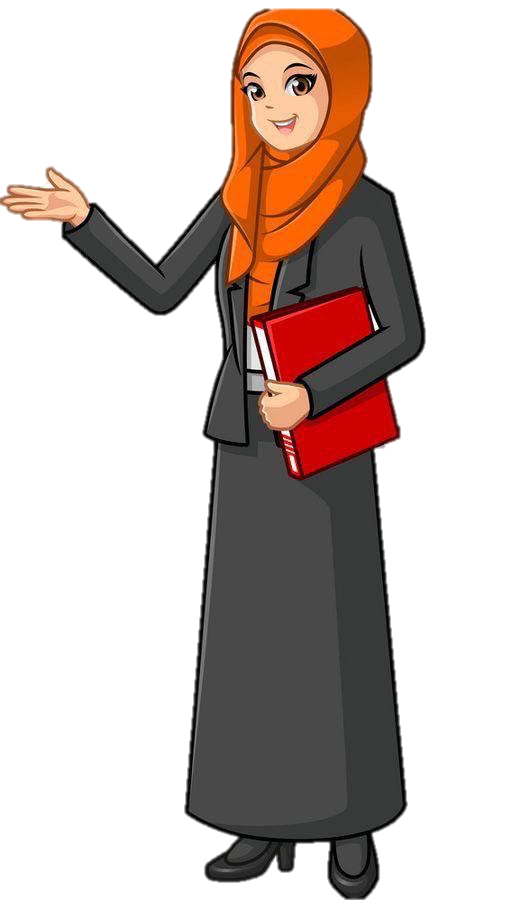 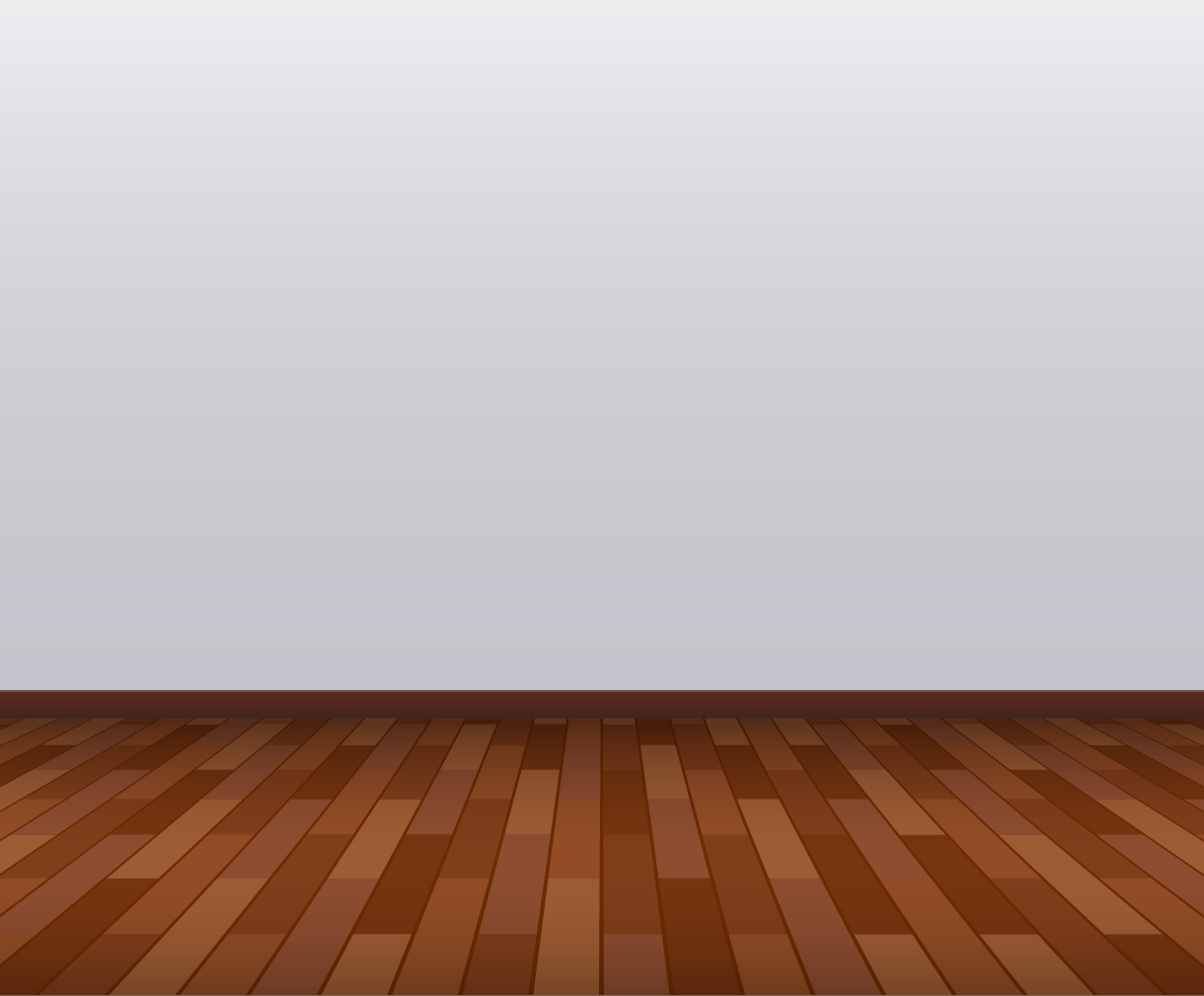 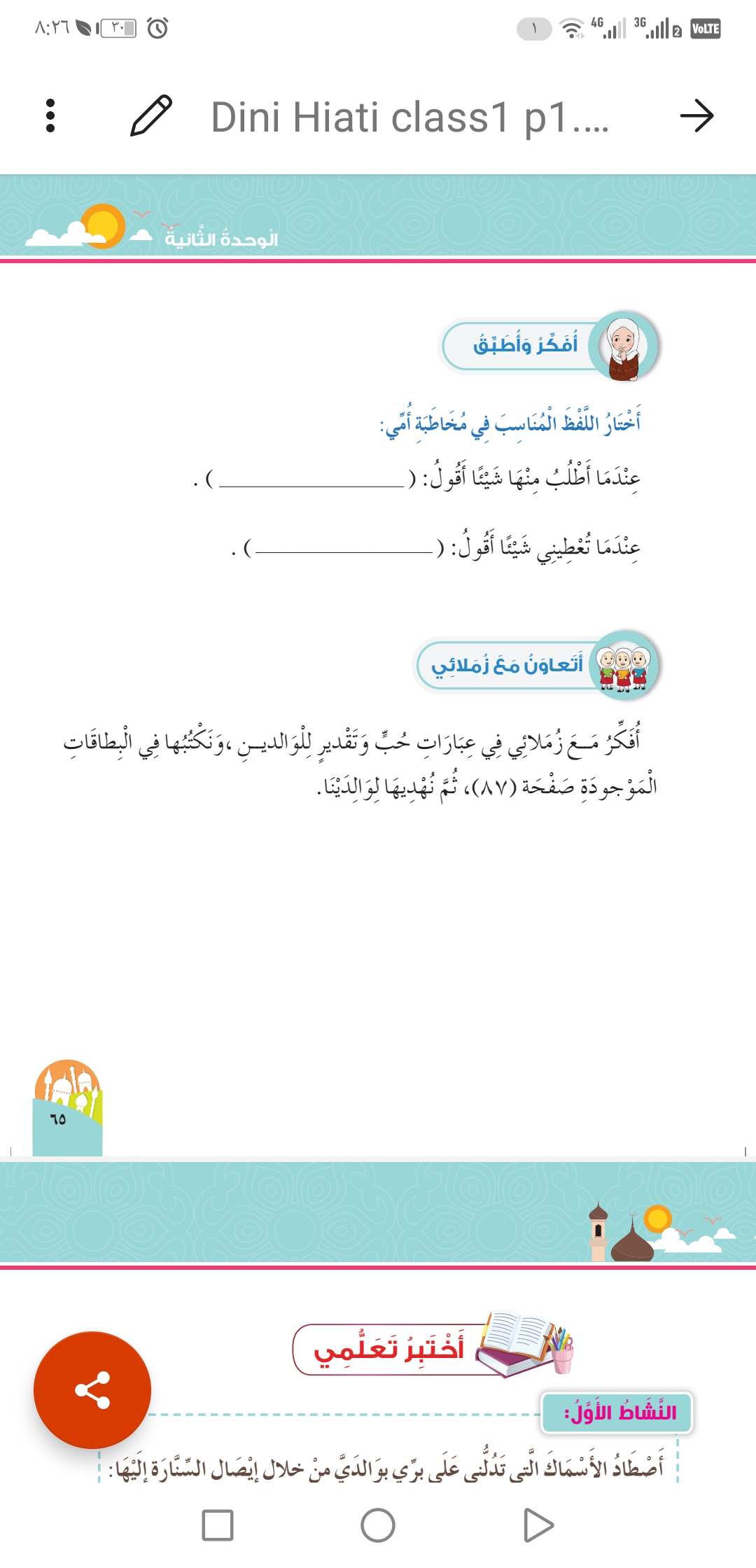 أمي لو سمحتي
شكرا يا أمي
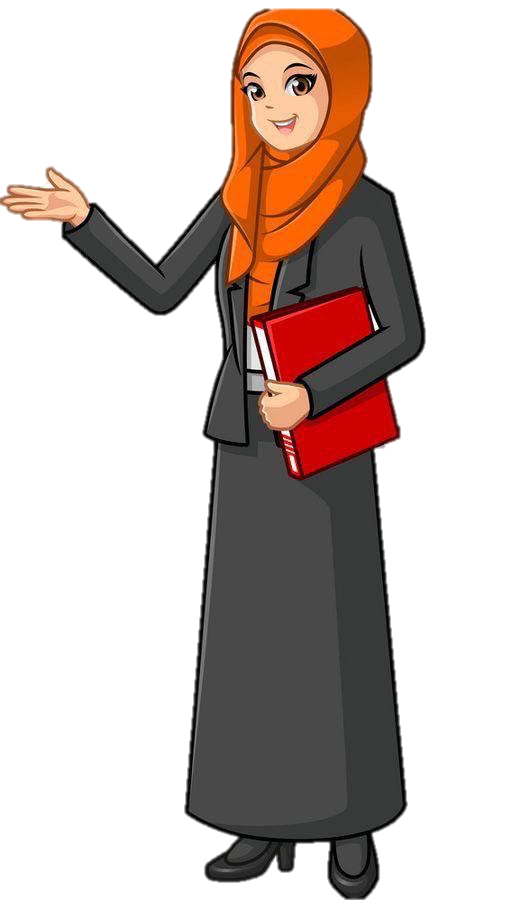 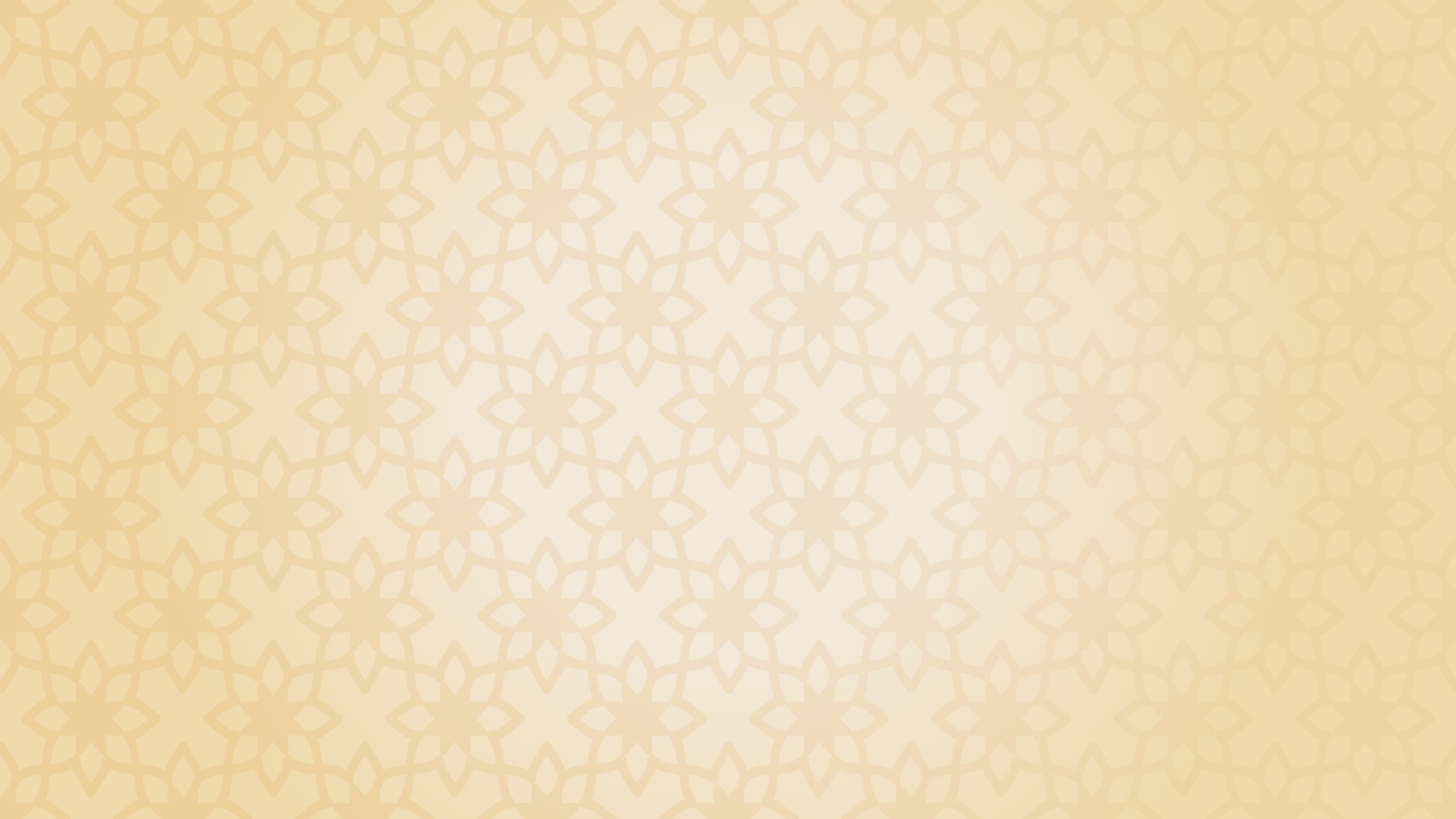 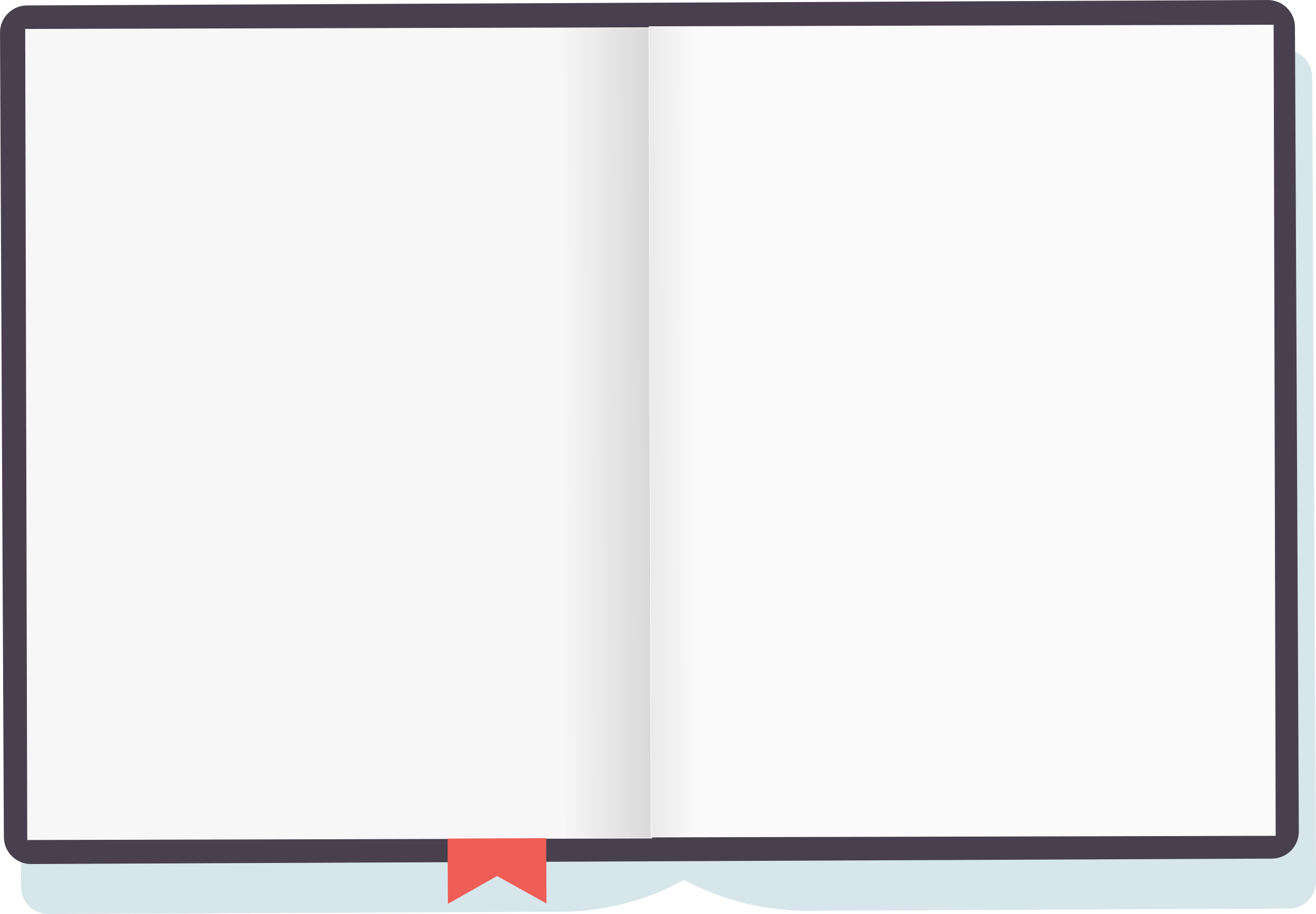 ألعب وأتعلم
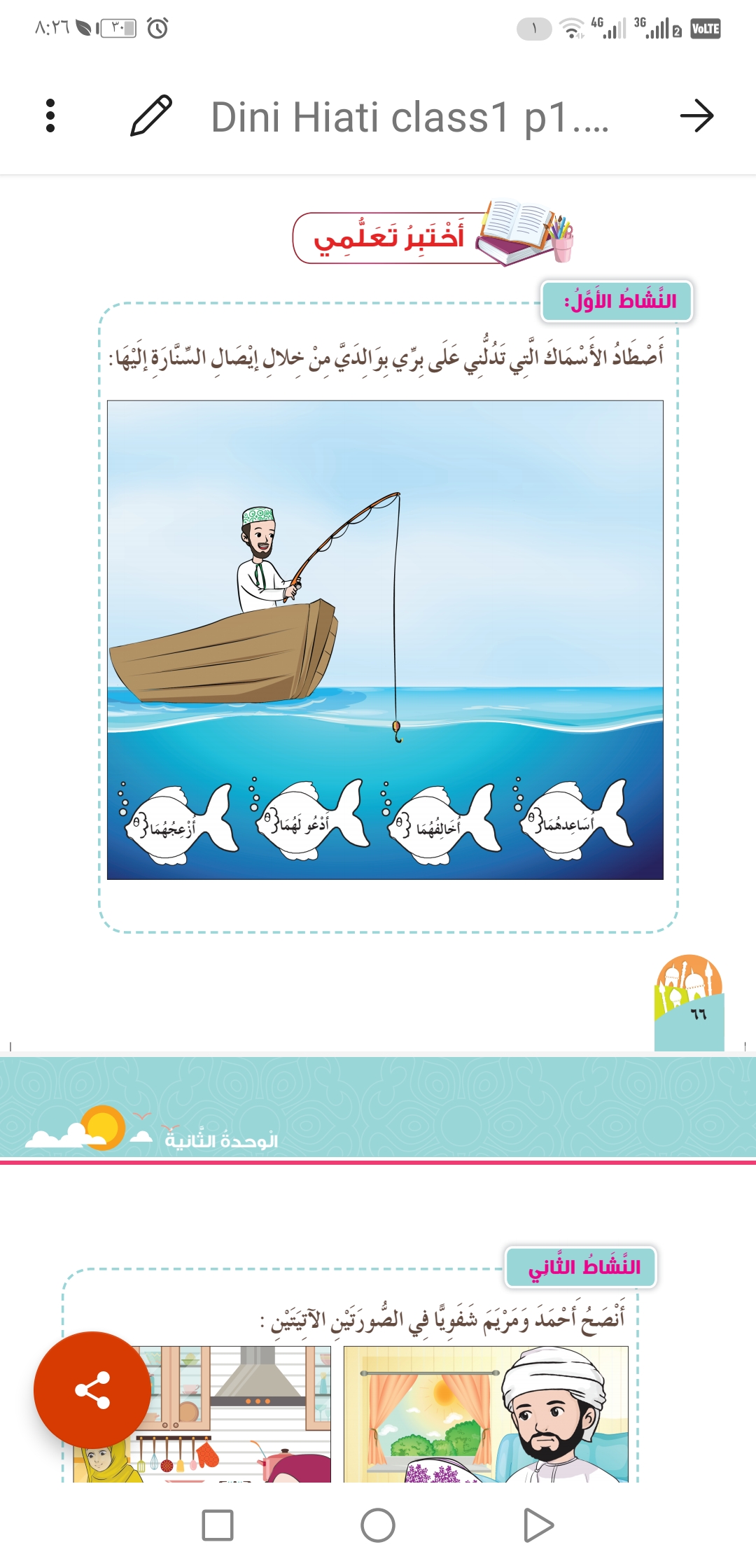 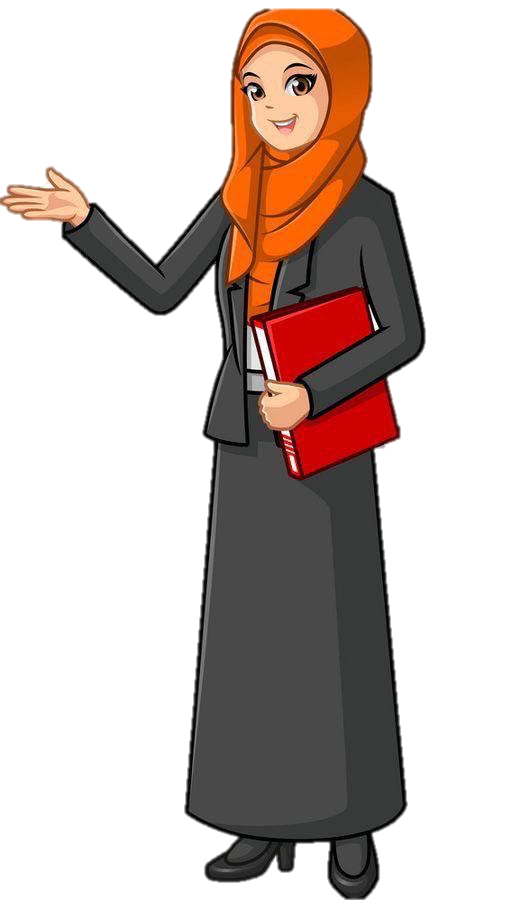 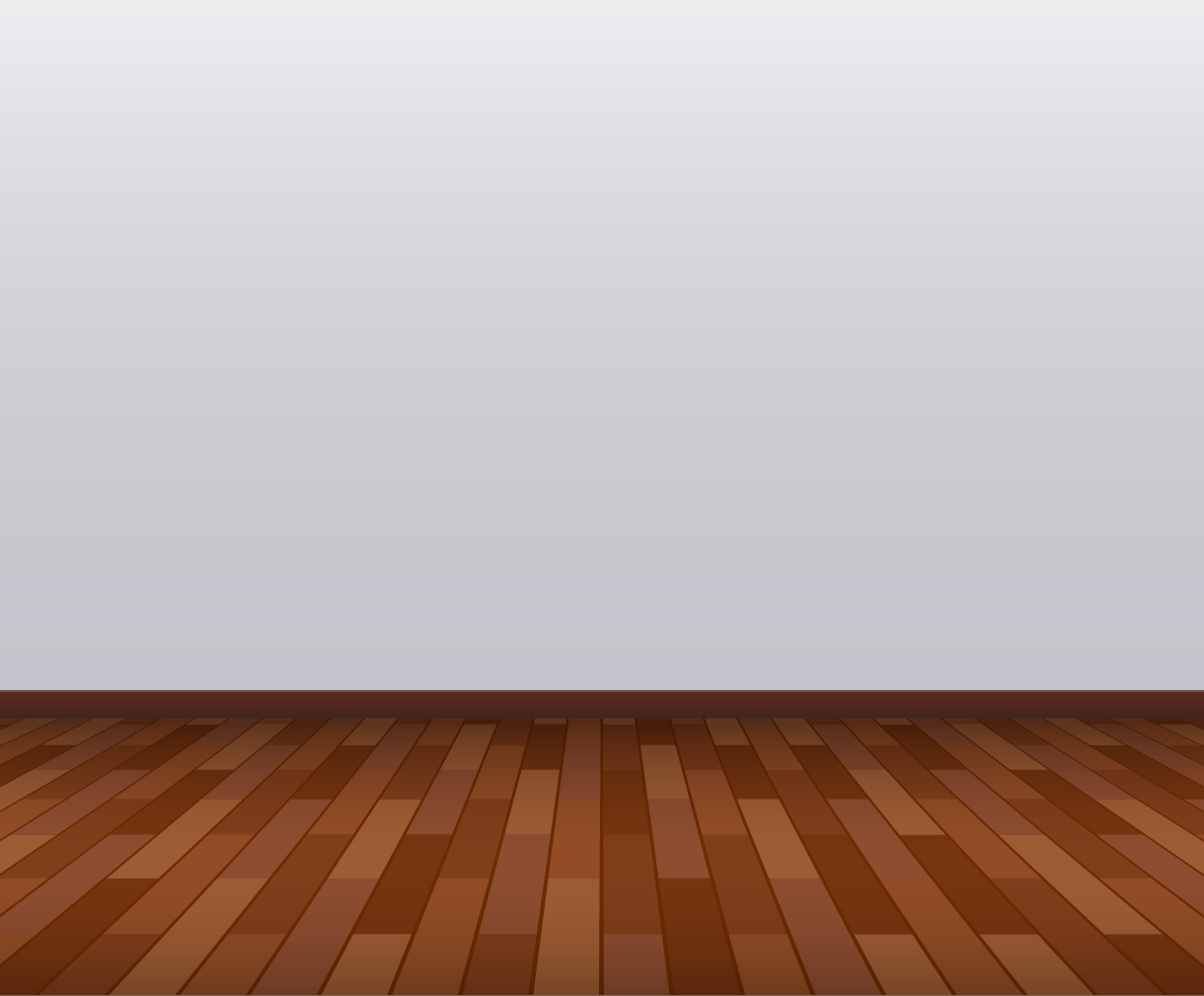 التقويم الختامي
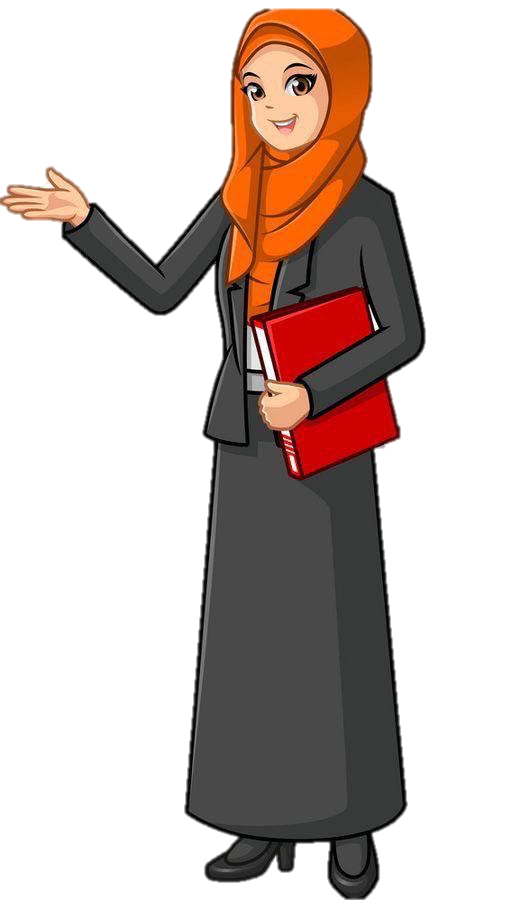 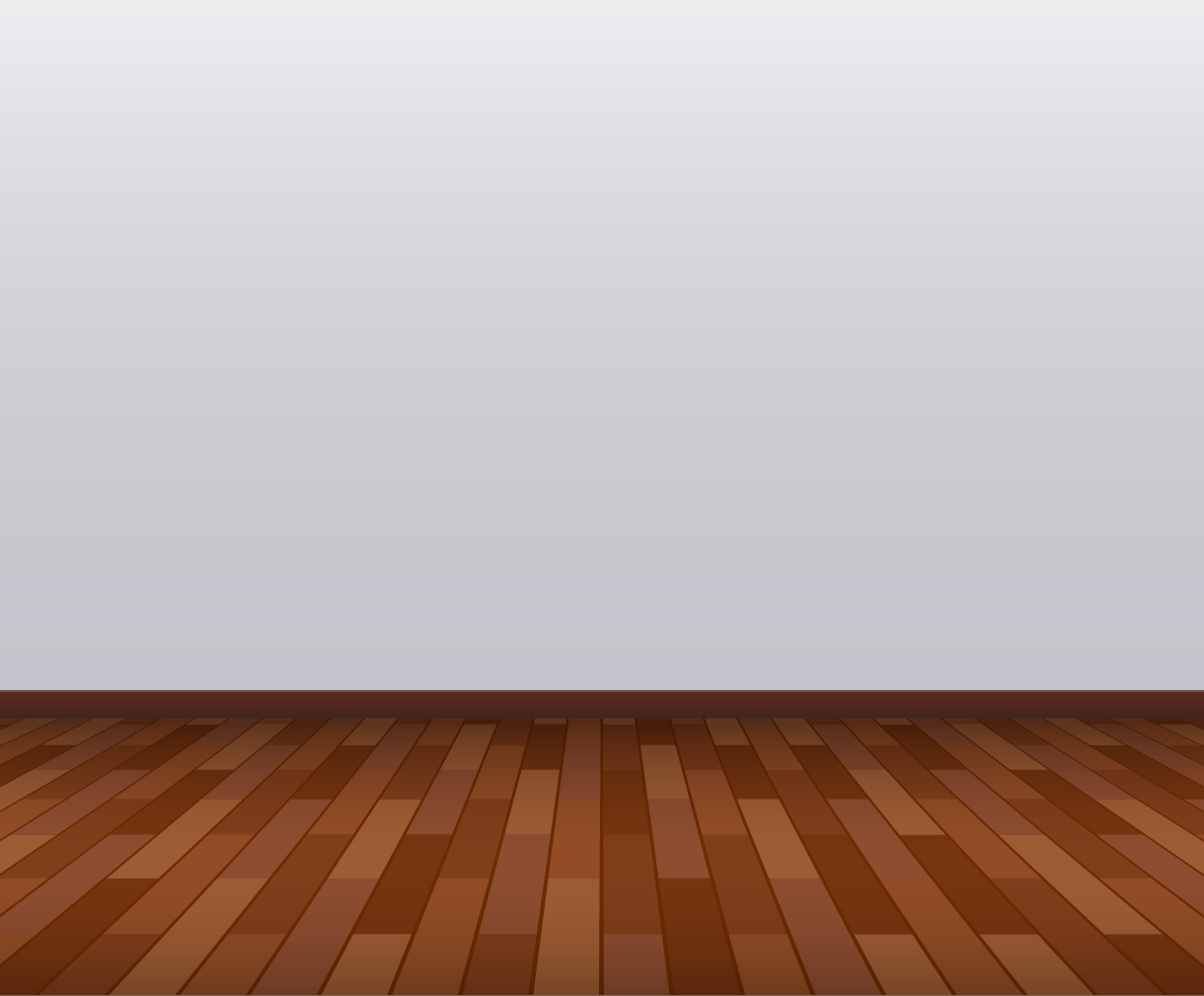 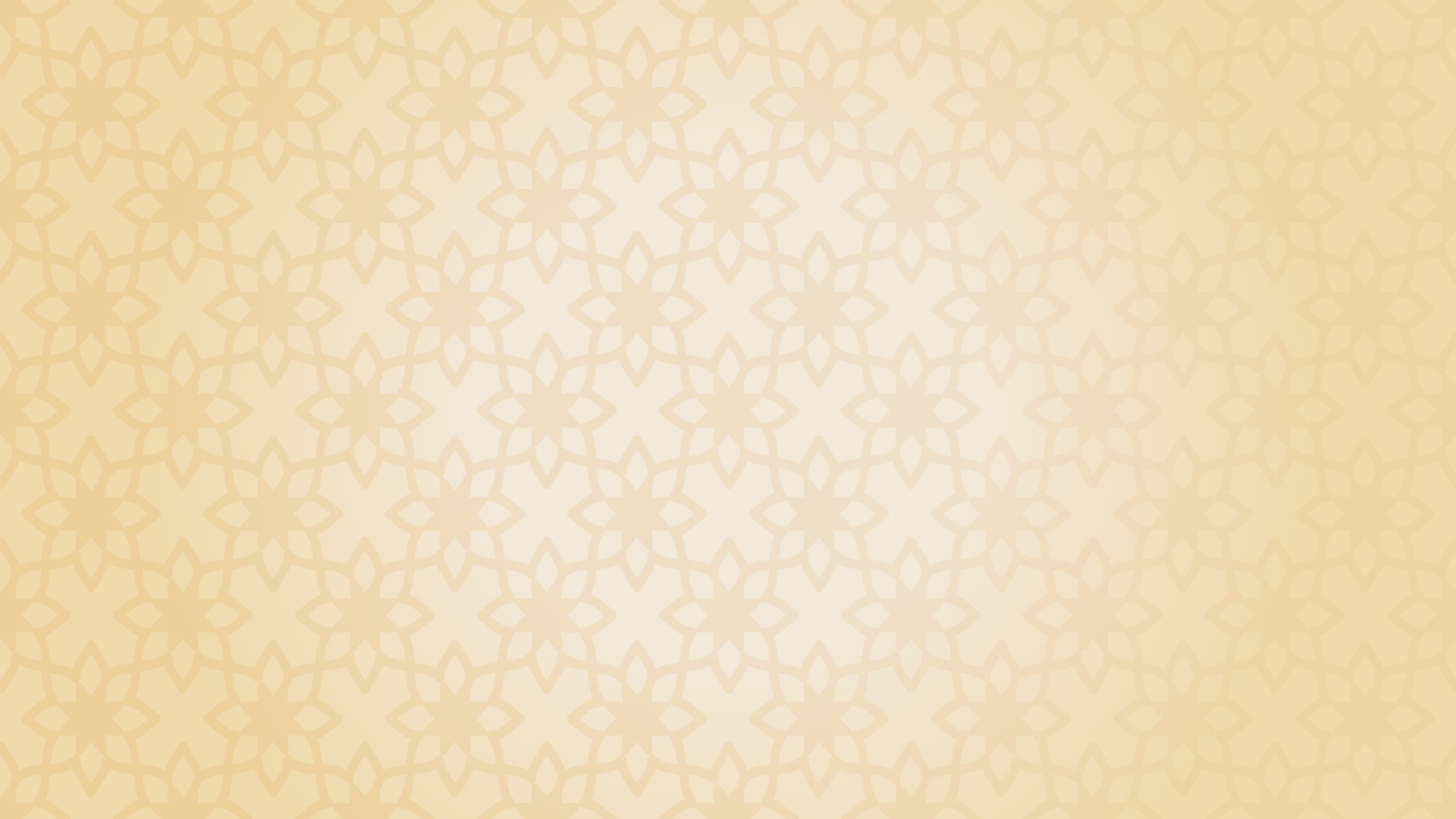 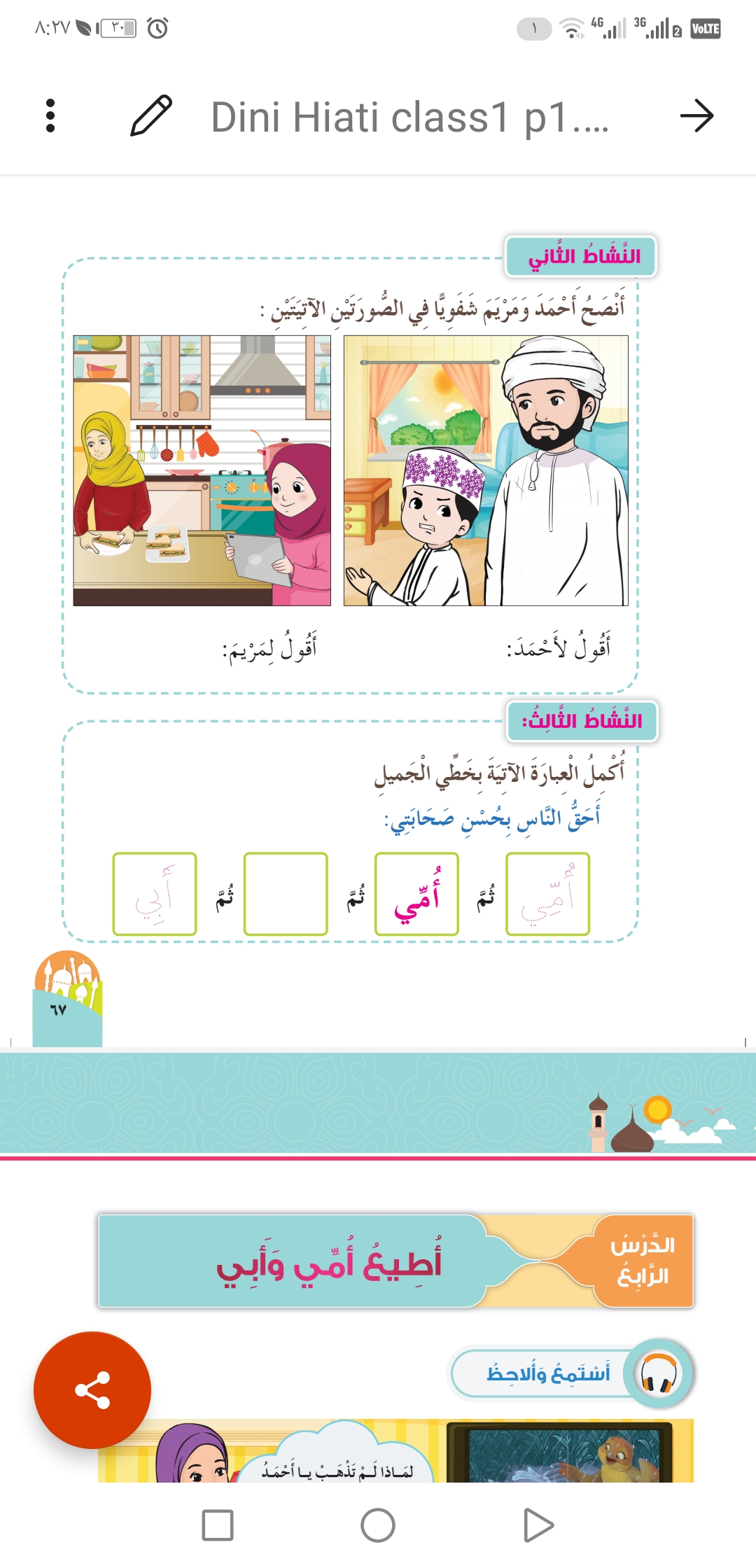 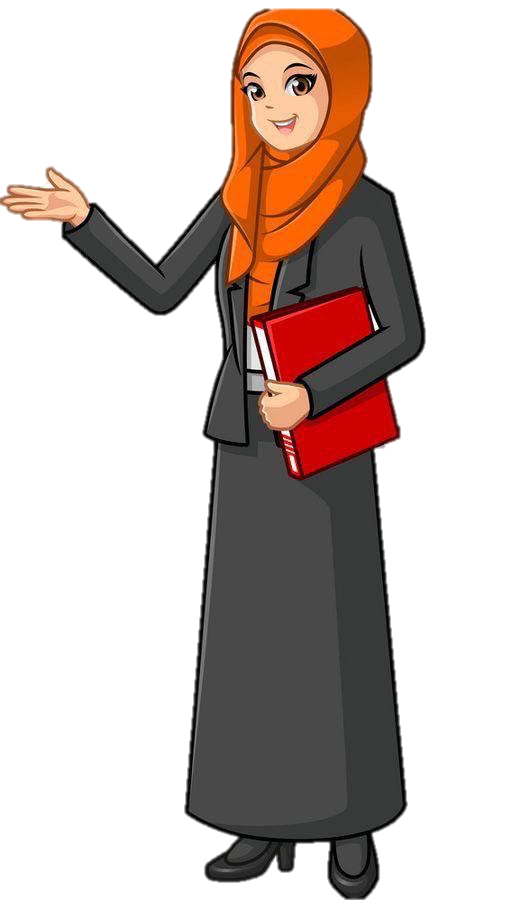 احترم والدك
ساعدي والدتك
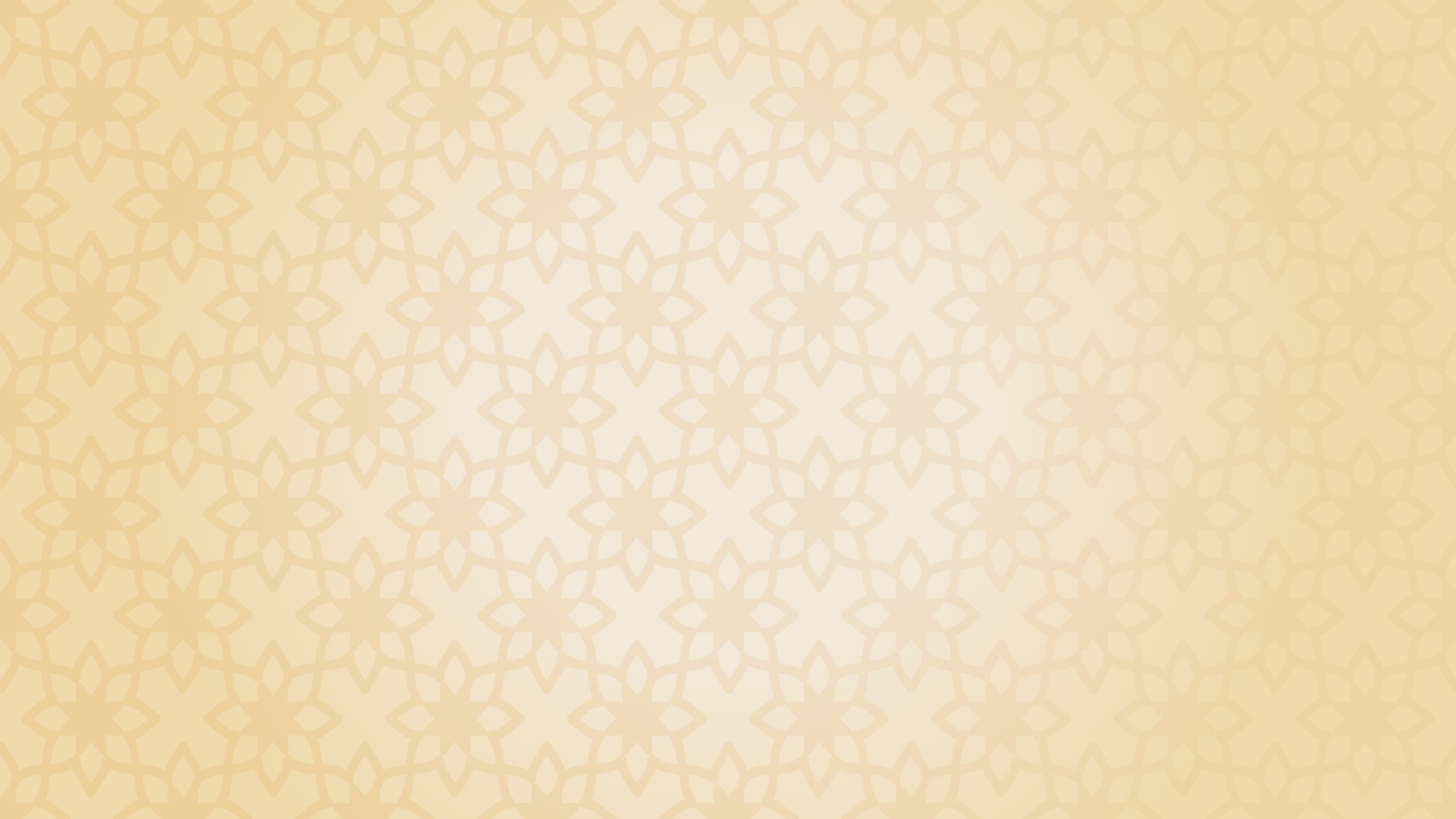 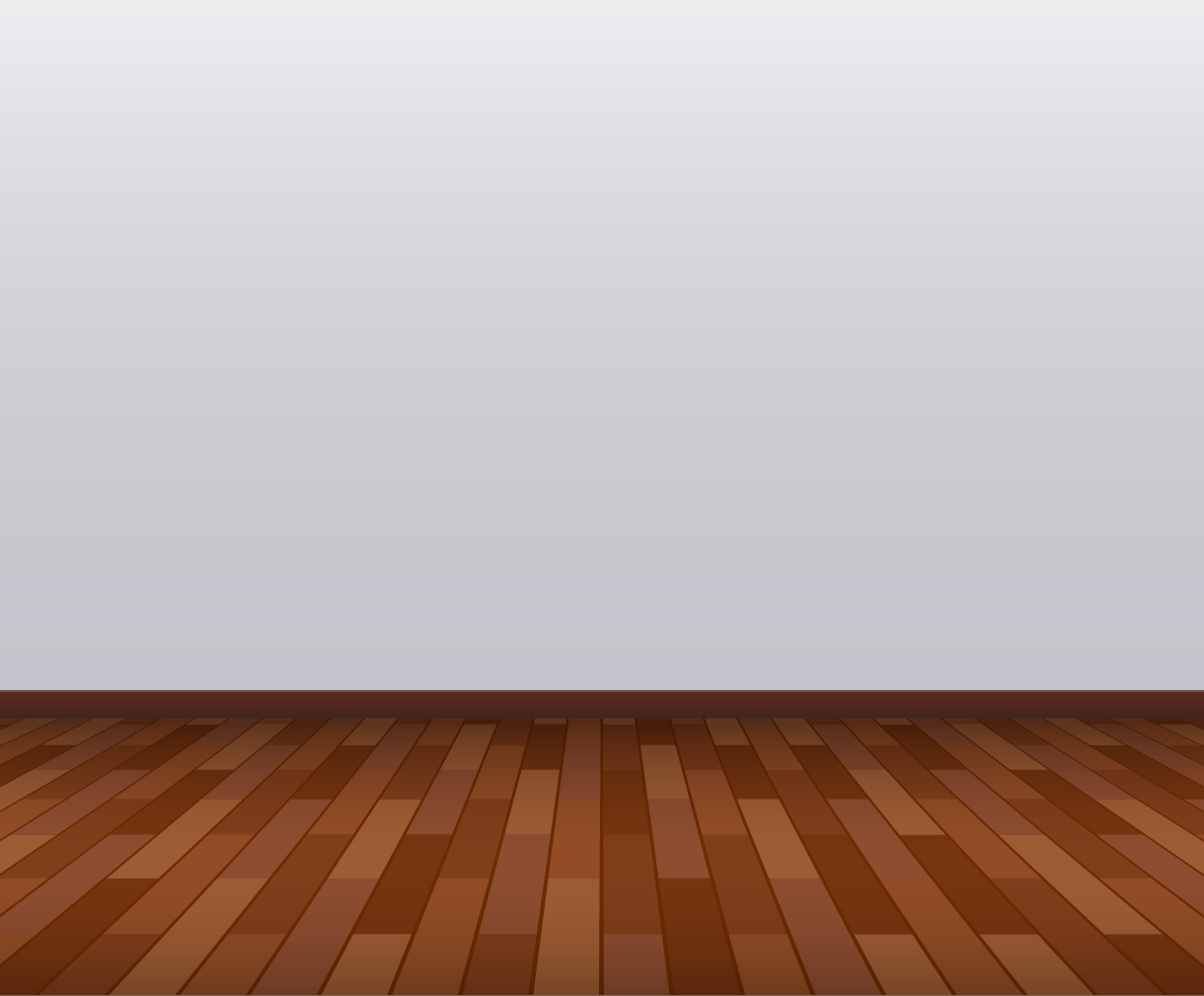 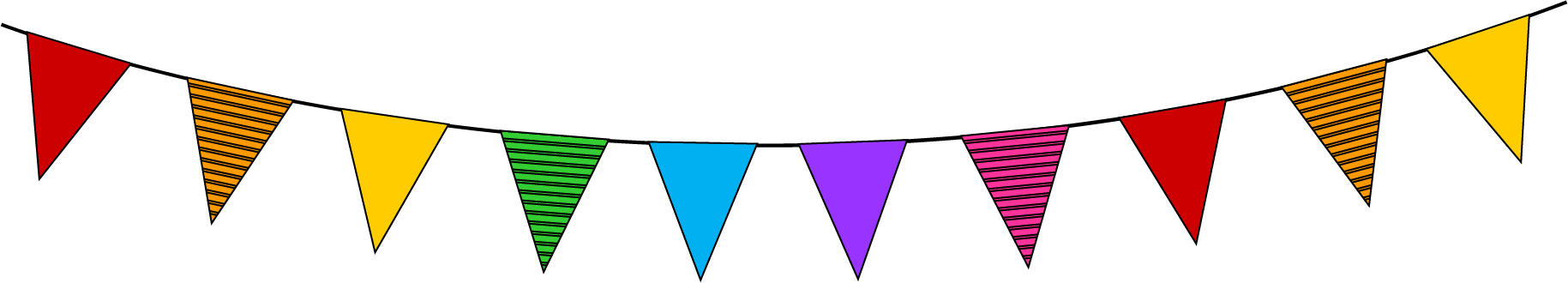 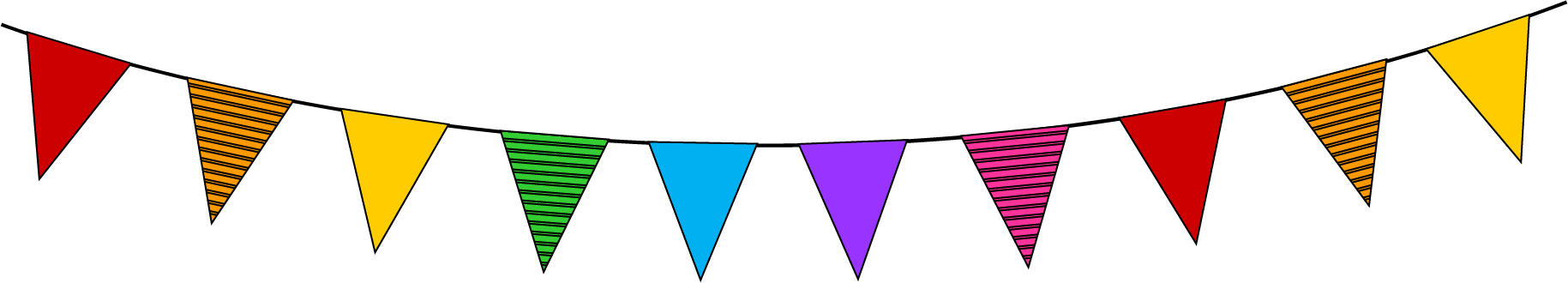 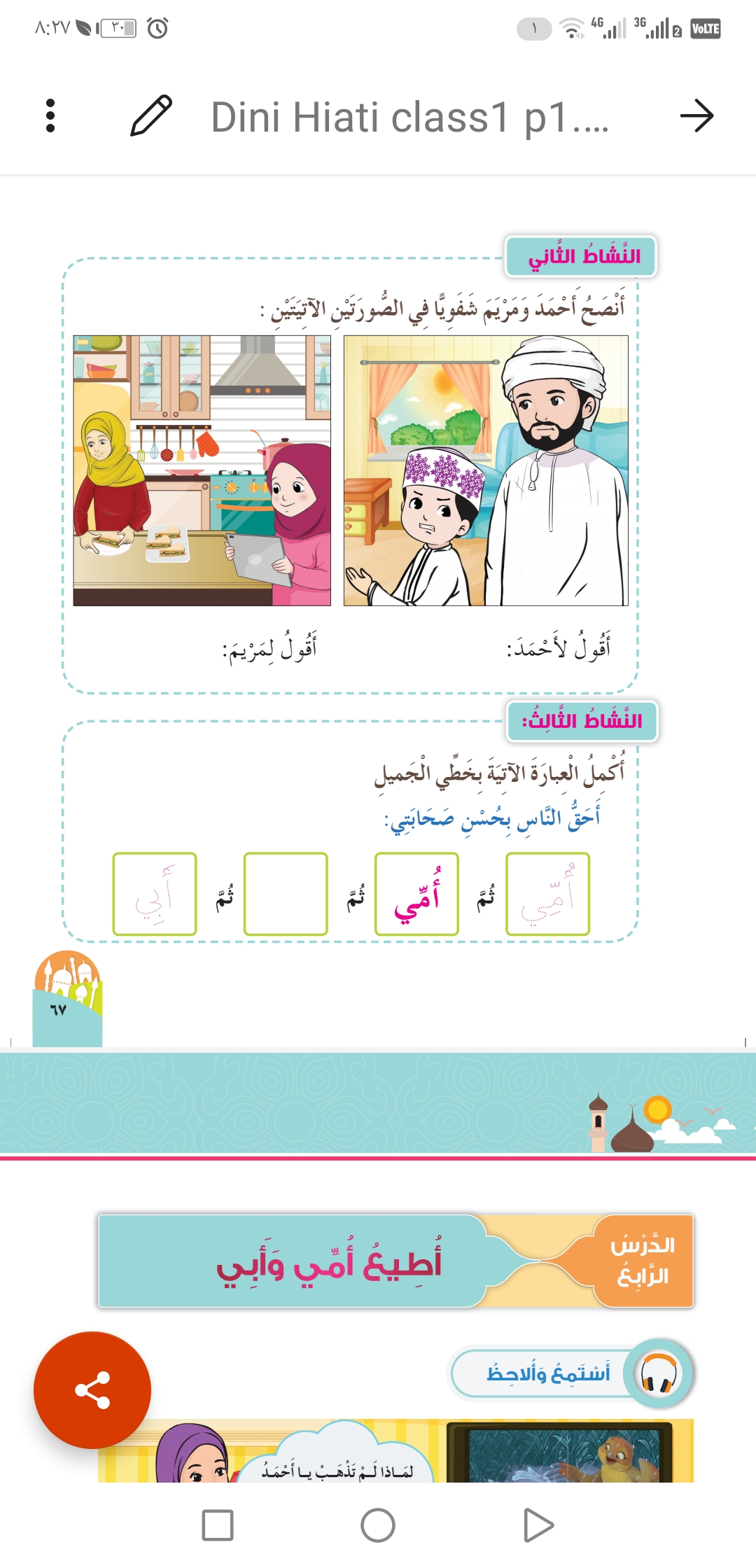 أمي
أبي
أمي